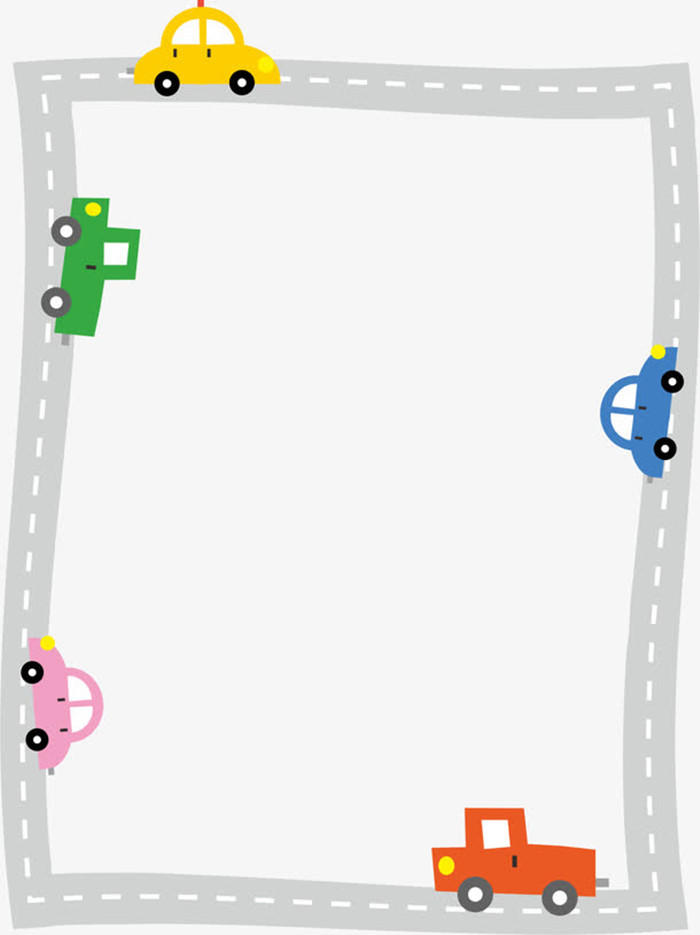 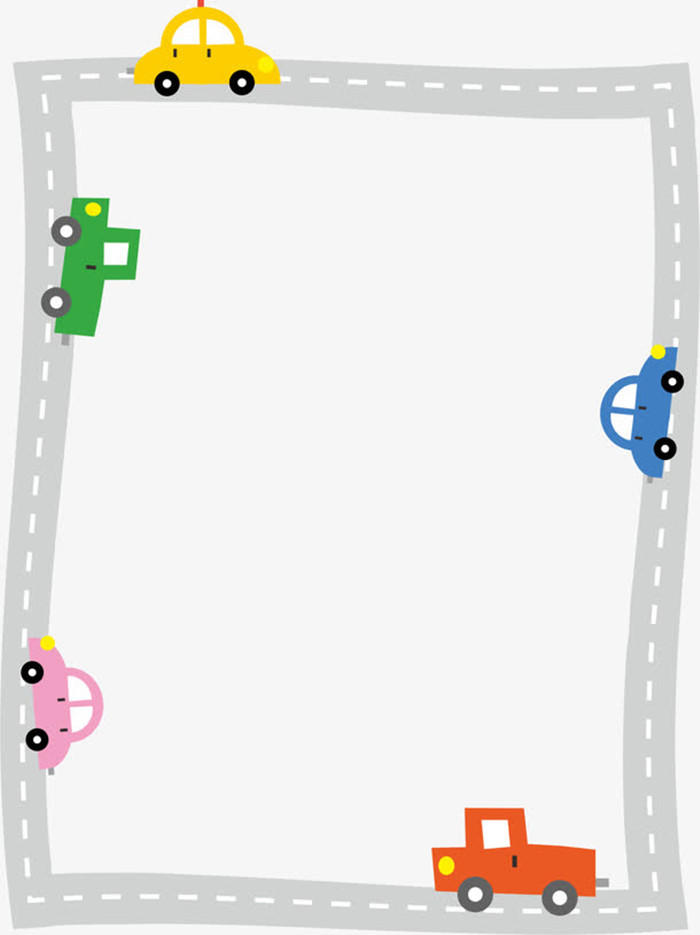 Thứ …ngày…tháng…năm 2022
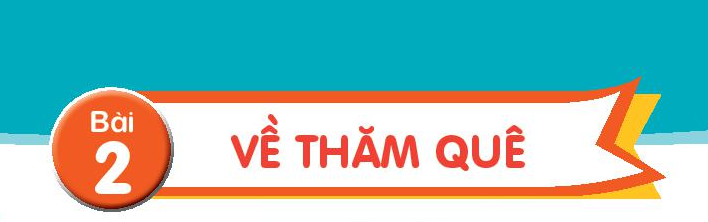 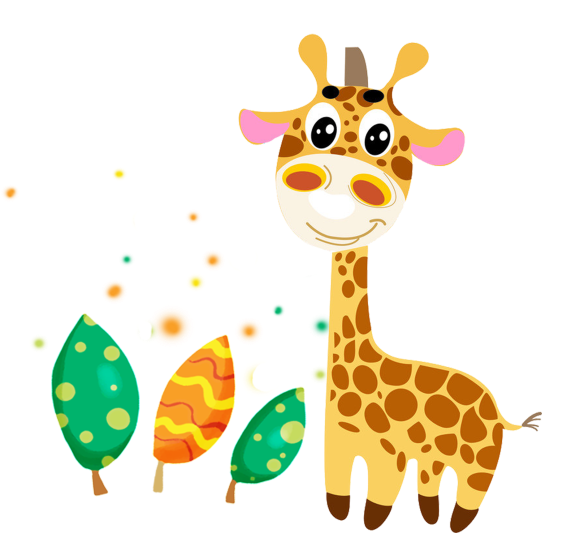 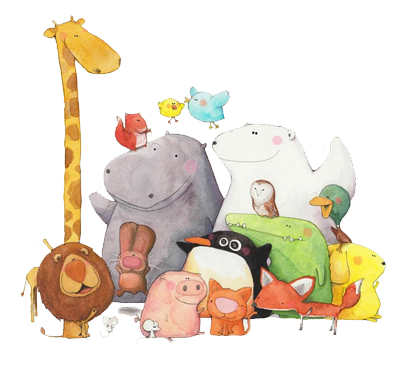 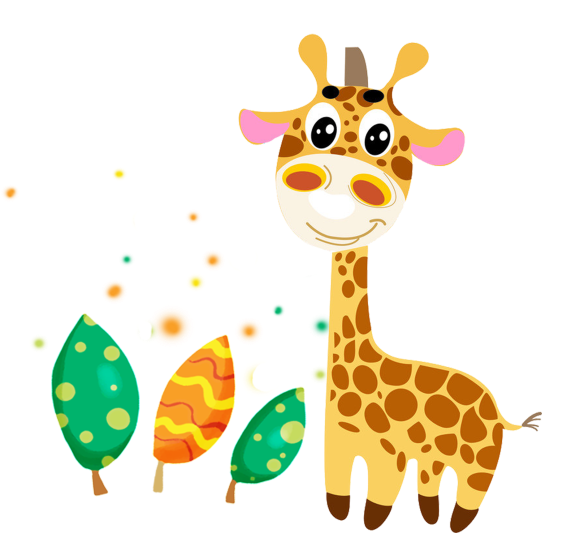 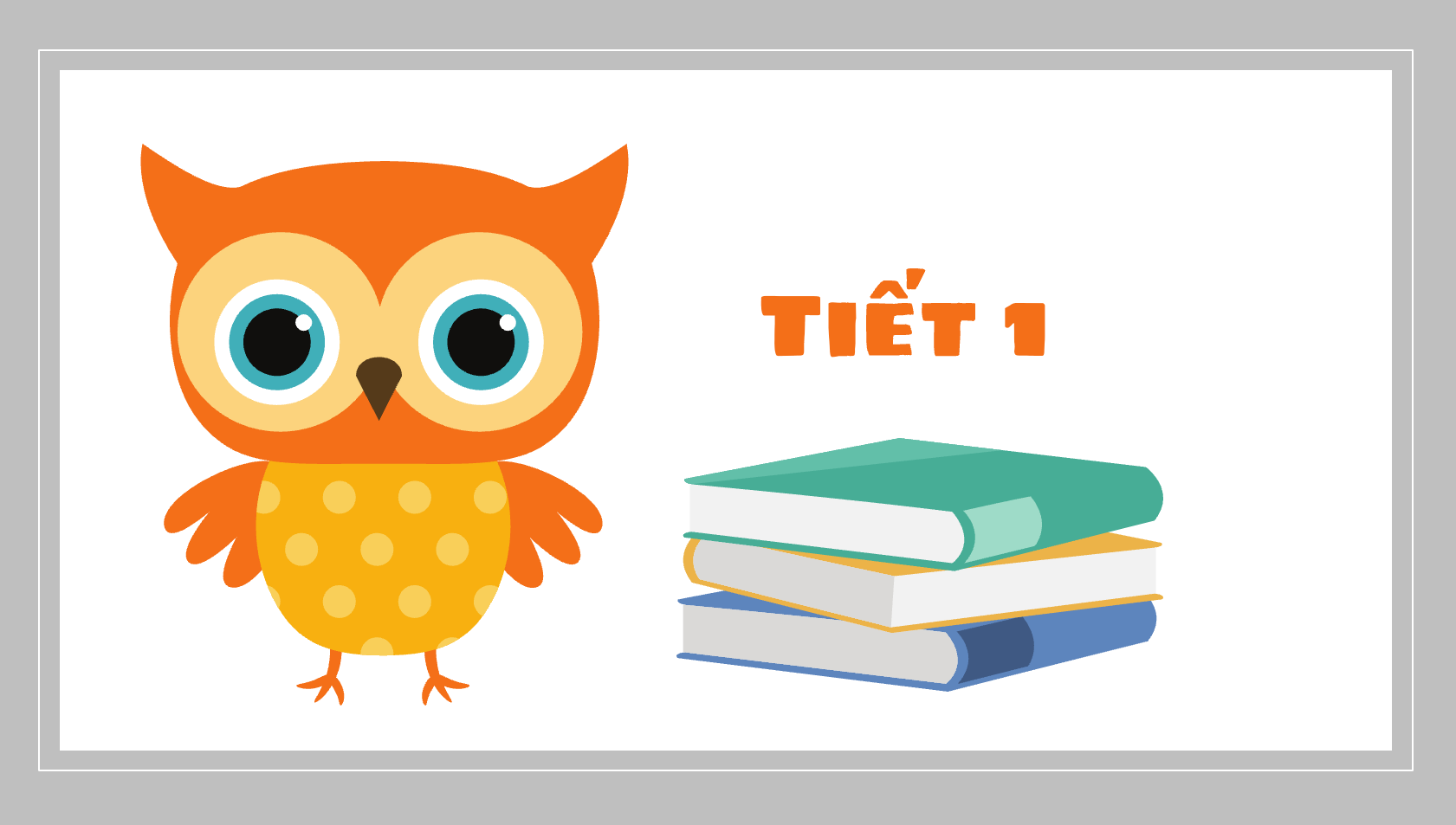 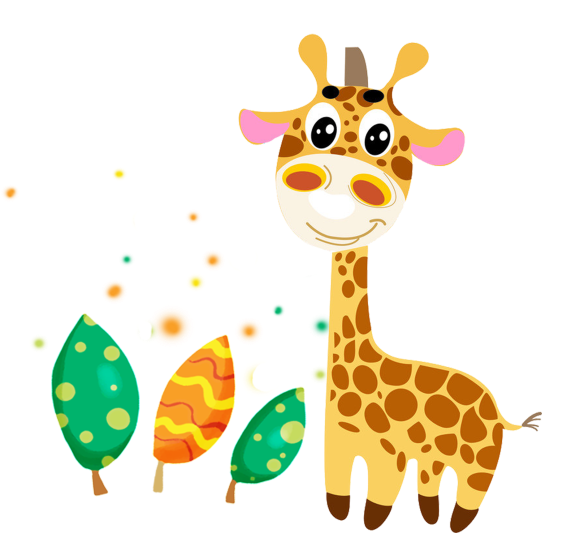 Đọc
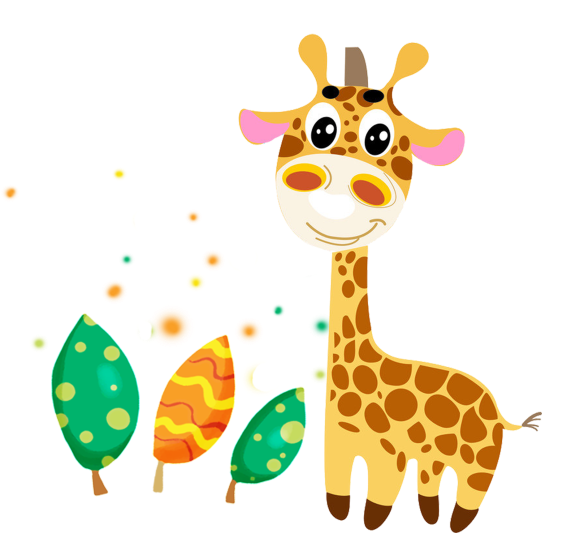 Khởi động
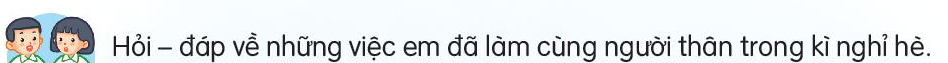 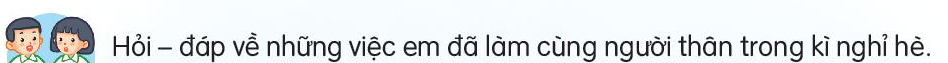 Hỏi – đáp theo nhóm đôi
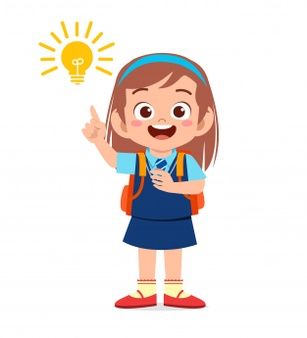 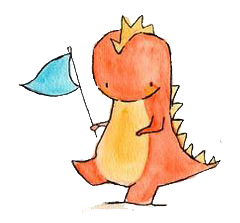 Bức tranh vẽ gì?
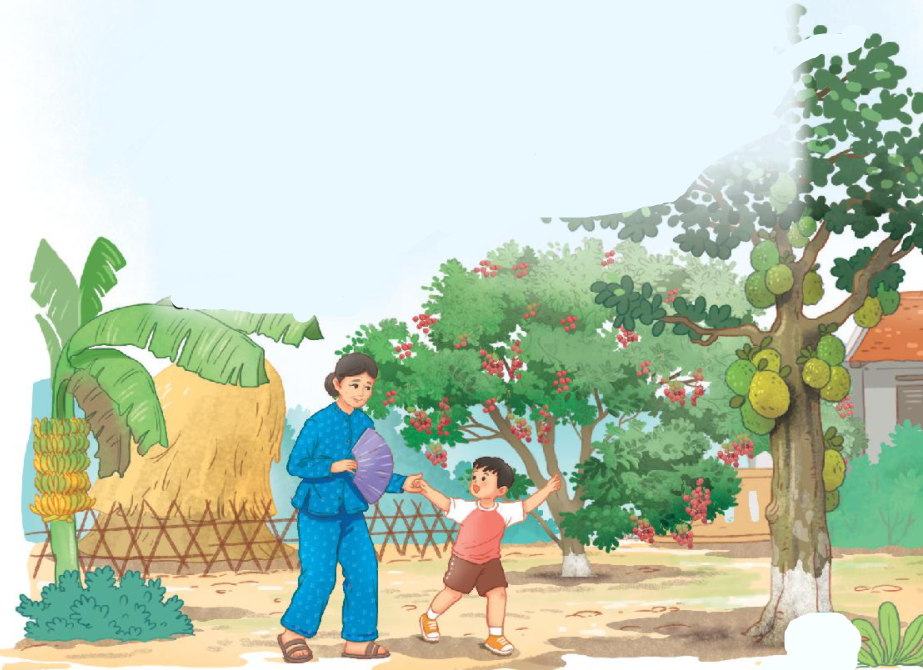 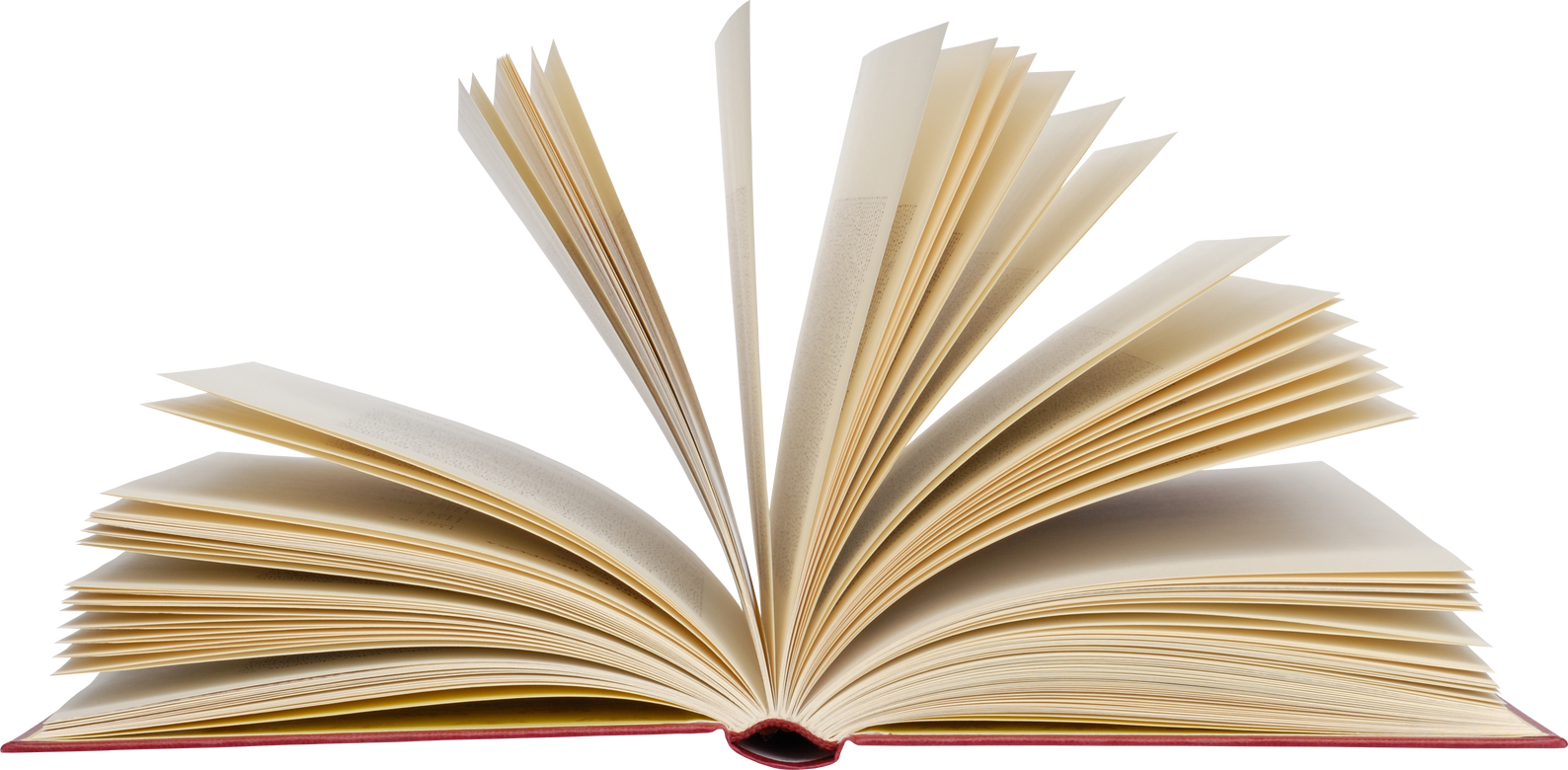 Đọc văn bản
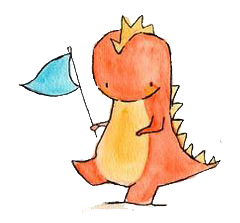 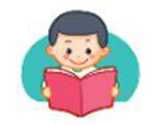 Về thăm quê
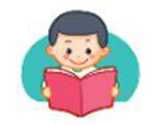 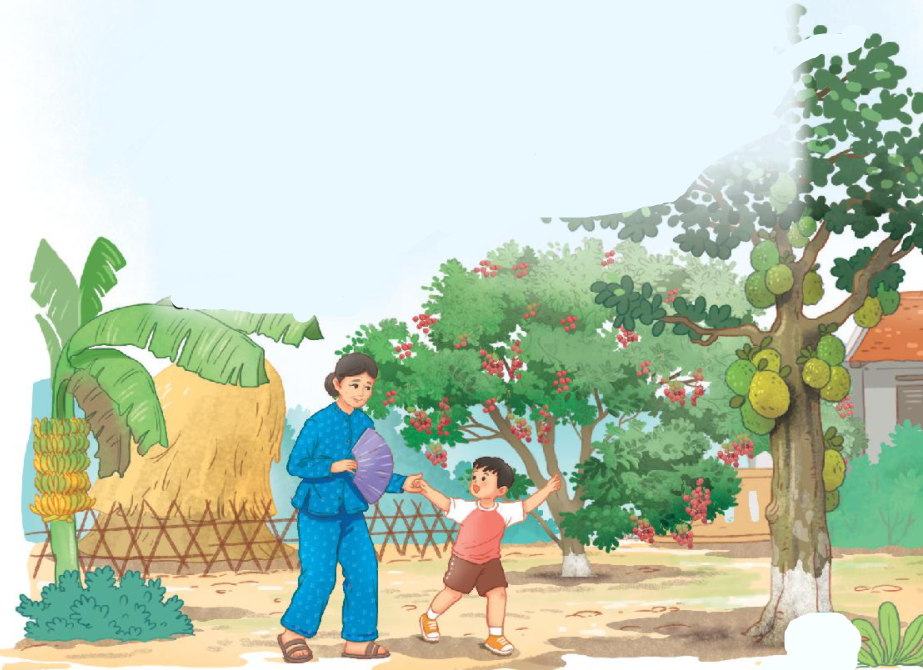 mỗi năm
luôn vất vả
nhễ nhại
chẳng mấy lúc
quạt liền tay
Luyện đọc từ khó
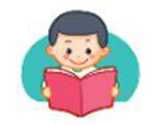 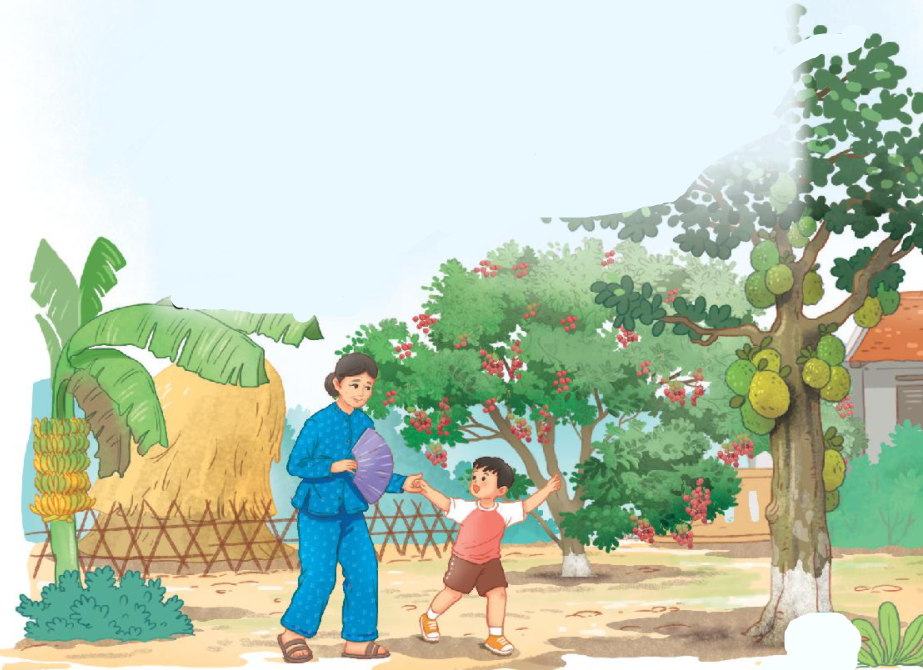 Nghỉ hè/ em thích nhất/
Được theo mẹ về quê/
Luyện đọc câu
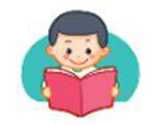 Luyện đọc theo đoạn
Về thăm quê
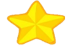 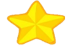 5
3
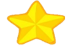 1
Vườn bà có nhiều quả
Chẳng mấy lúc bà ăn
Bà bảo thích để dành
Cho cháu về ra hái.
Thơm bao hương quả vườn
Thoáng nghe bà kể chuyện
Gió thơm say chập chờn.
                           (Xuân Hoài)
Nghỉ hè em thích nhất
Được theo mẹ về quê
Bà em cũng mừng ghê
Khi thấy em vào ngõ
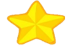 4
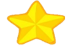 2
Em mồ hôi nhễ nhại
Bà theo quạt liền tay.
Từ tay bà gió đến
Mảnh vườn quê bé nhỏ
Bao nhiêu là thứ cây
Bà mỗi năm mỗi gầy
Chắc bà luôn vất vả
Luyện đọc 
nối tiếp
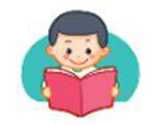 Luyện đọc theo đoạn
Về thăm quê
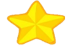 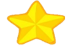 5
3
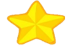 1
Vườn bà có nhiều quả
Chẳng mấy lúc bà ăn
Bà bảo thích để dành
Cho cháu về ra hái.
Thơm bao hương quả vườn
Thoáng nghe bà kể chuyện
Gió thơm say chập chờn.
                           (Xuân Hoài)
Nghỉ hè em thích nhất
Được theo mẹ về quê
Bà em cũng mừng ghê
Khi thấy em vào ngõ
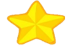 4
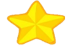 2
Em mồ hôi nhễ nhại
Bà theo quạt liền tay.
Từ tay bà gió đến
Mảnh vườn quê bé nhỏ
Bao nhiêu là thứ cây
Bà mỗi năm mỗi gầy
Chắc bà luôn vất vả
Luyện đọc 
theo nhóm
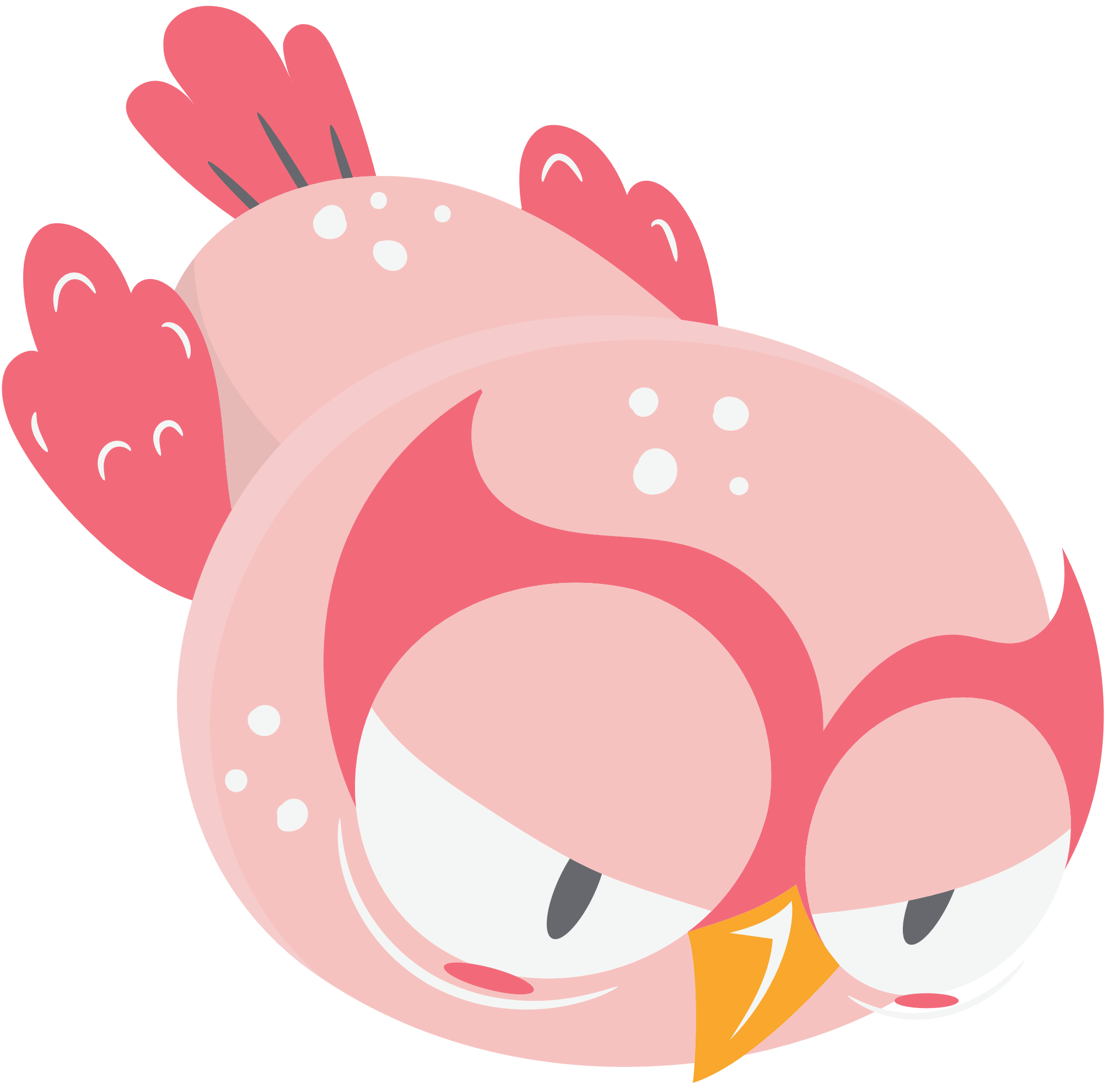 Trả lời câu hỏi
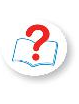 Câu 1: Bạn nhỏ thích nhất điều gì khi nghỉ hè?
Khi nghỉ hè, bạn nhỏ thích nhất được theo mẹ về quê.
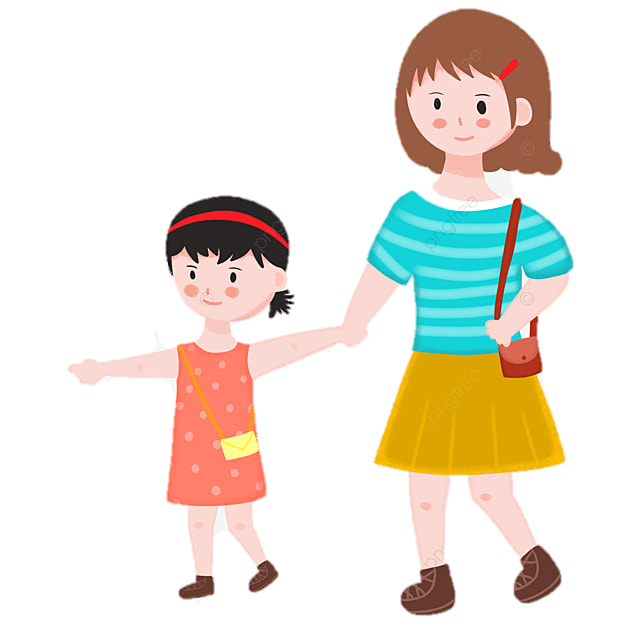 Gợi ý: Em đọc kĩ khổ thơ đầu tiên để trả lời câu hỏi.
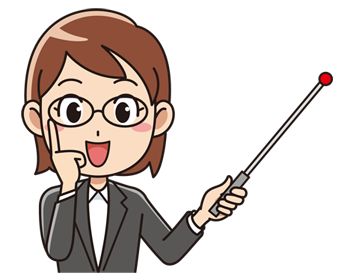 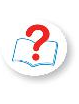 Câu 2: Những câu thơ sau giúp em hiểu điều gì về bạn nhỏ?
Những câu thơ trên là lời của bạn nhỏ kể về bà của mình. Qua những câu thơ này, em cảm thấy bạn nhỏ rất quan tâm đến bà, bạn rất yêu bà của mình.
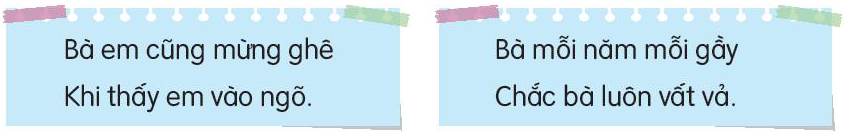 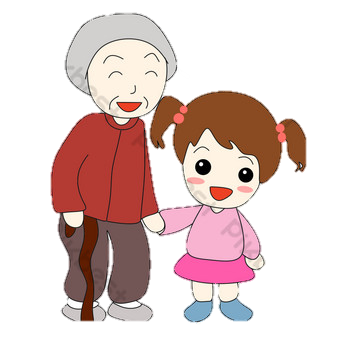 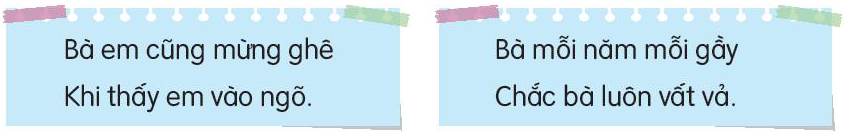 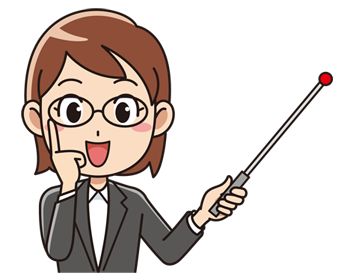 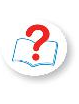 Câu 3: Kể những việc làm nói lên tình yêu thương của bà dành cho con cháu.
Những việc làm nói lên tình yêu thương của bà dành cho con cháu là:
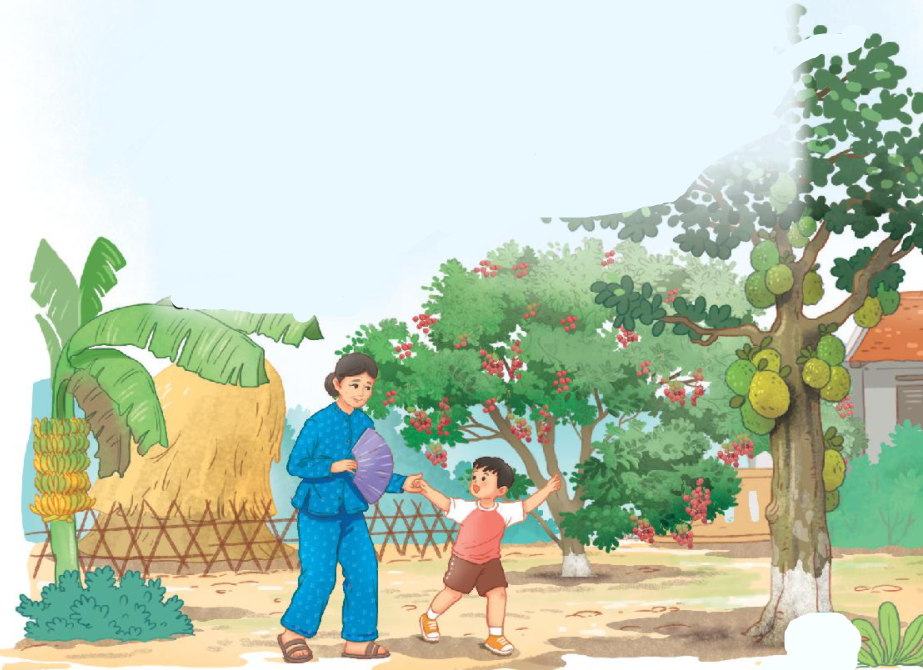 Bà để dành quả trong vườn cho cháu về hái
Khi cháu nhễ nhại mồ hôi thì bà đi theo quạt cho cháu
Kể chuyện cho cháu nghe.
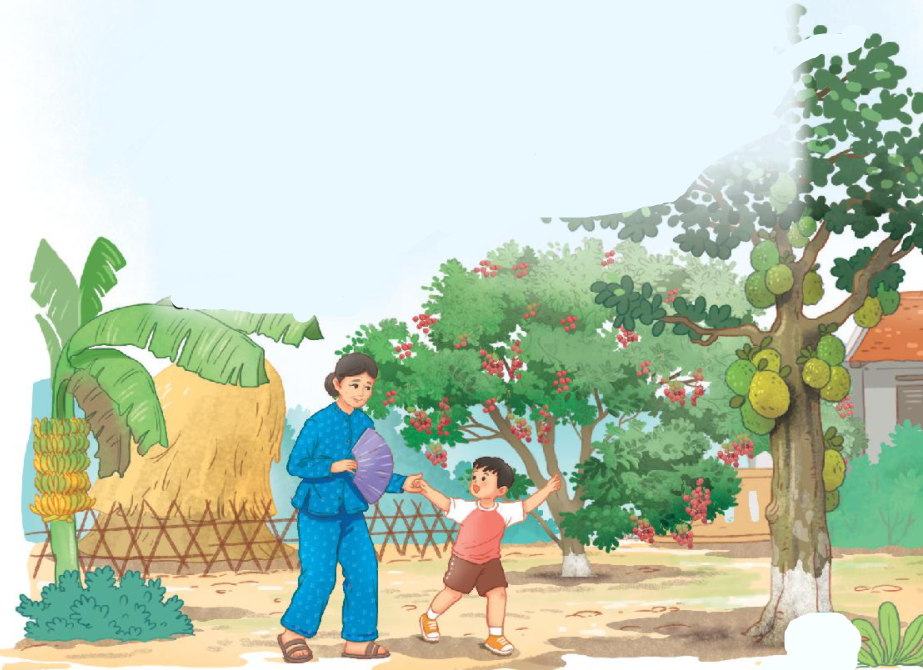 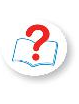 Câu 3: Theo em, vì sao bạn nhỏ thấy vui thích trong kì nghỉ hè ở quê?
Bạn nhỏ thấy vui thích trong kì nghỉ hè ở quê vì bạn được gặp bà của mình, được làm những việc mà ở thành phố bạn ấy không thể làm được.
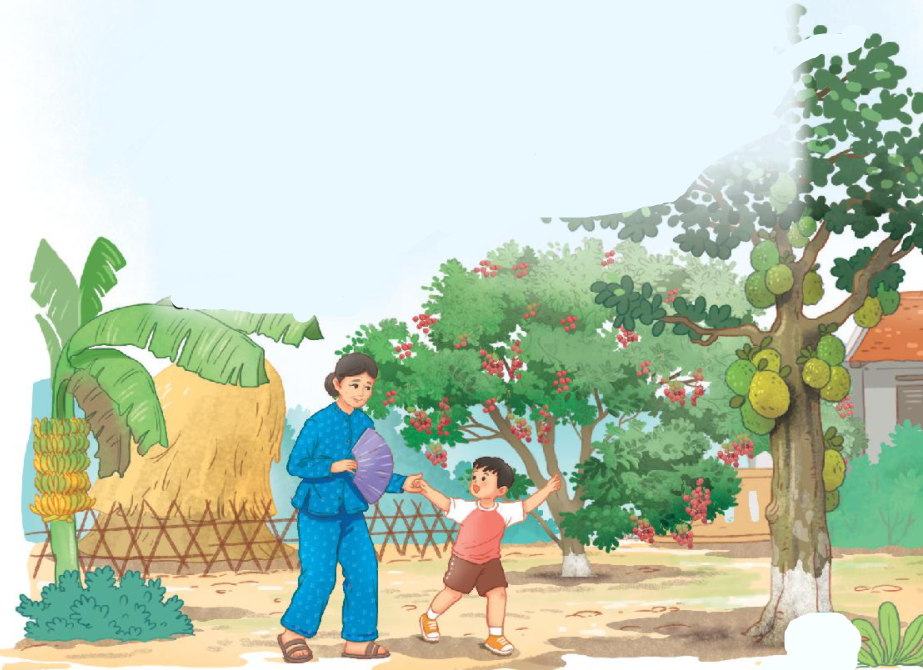 NỘI DUNG BÀI
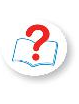 Bài đọc là cuộc trò chuyện giữa Chi và Sơn sau kì nghỉ hè. Hai bạn nhỏ chia sẻ với nhau về những trải nghiệm thú vị của mình trong mùa hè vừa qua.
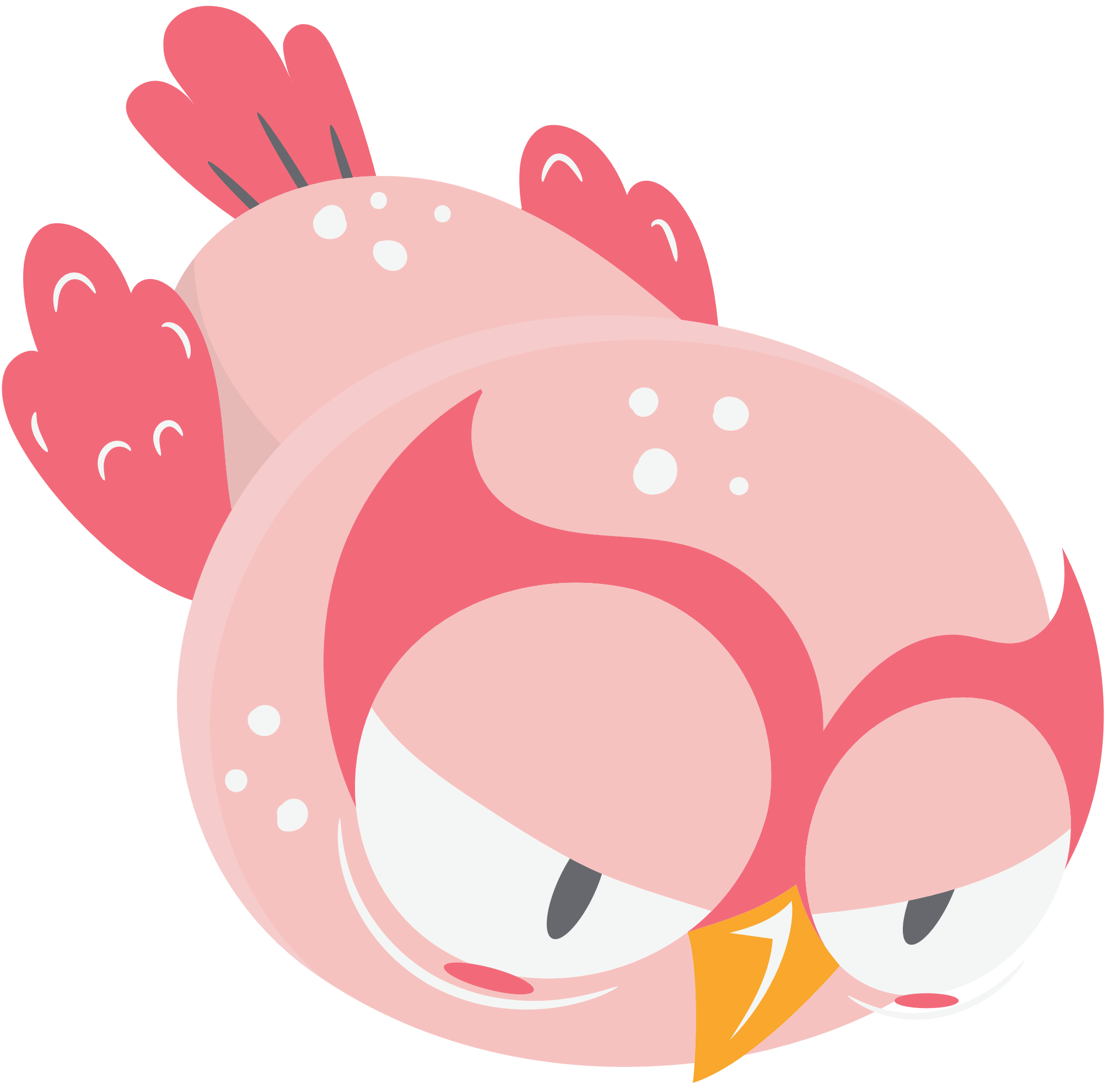 Học thuộc lòng
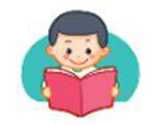 Học thuộc lòng
Về thăm quê
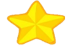 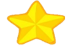 5
3
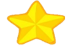 1
Vườn bà có nhiều quả
Chẳng mấy lúc bà ăn
Bà bảo thích để dành
Cho cháu về ra hái.
Thơm bao hương quả vườn
Thoáng nghe bà kể chuyện
Gió thơm say chập chờn.
                           (Xuân Hoài)
Nghỉ hè em thích nhất
Được theo mẹ về quê
Bà em cũng mừng ghê
Khi thấy em vào ngõ
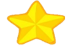 4
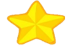 2
Em mồ hôi nhễ nhại
Bà theo quạt liền tay.
Từ tay bà gió đến
Mảnh vườn quê bé nhỏ
Bao nhiêu là thứ cây
Bà mỗi năm mỗi gầy
Chắc bà luôn vất vả
Cá nhân  nhóm  lớp
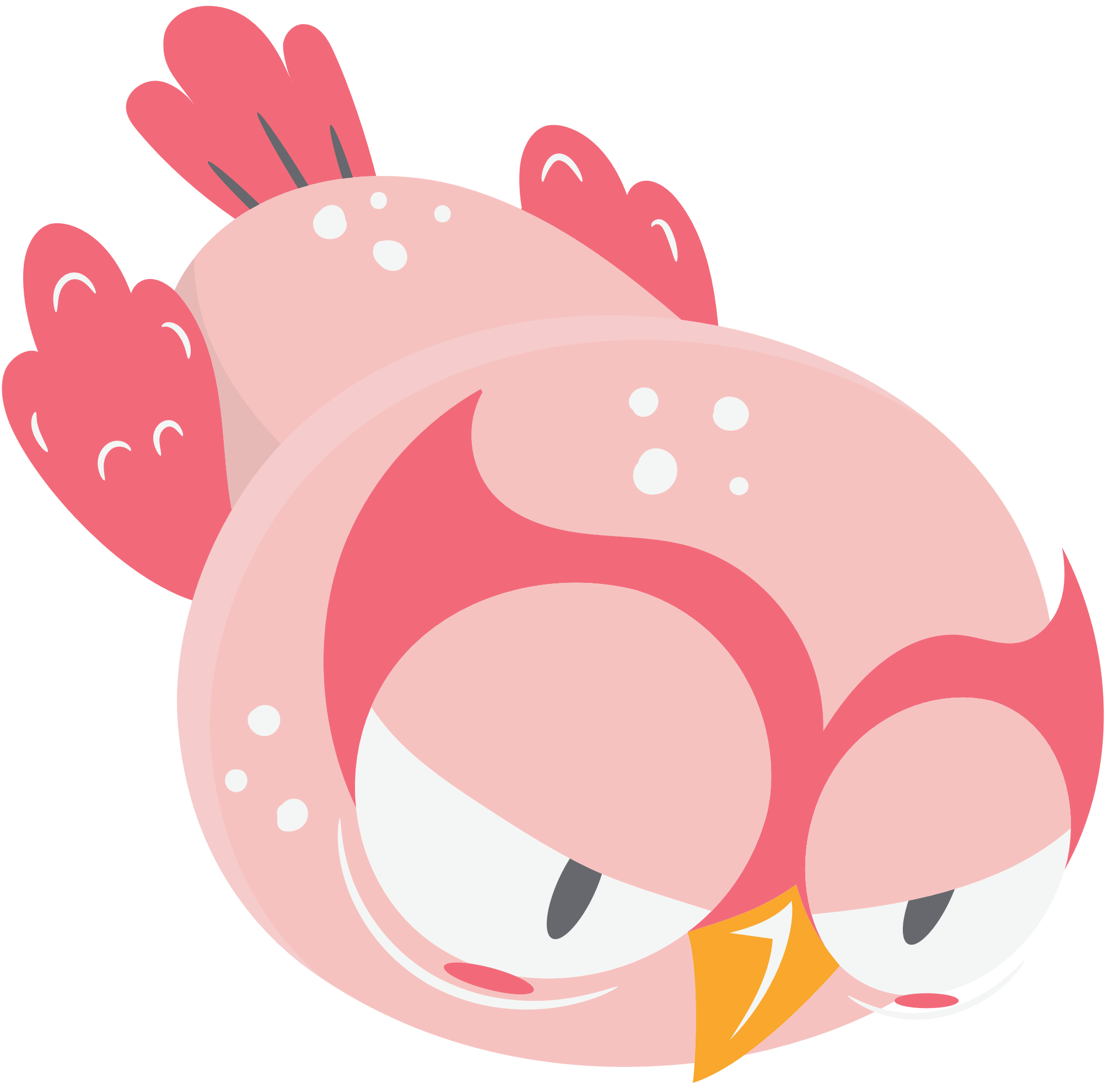 Viết
Ôn viết chữ hoa a, ă, â
1. Tư thế ngồi viết:
- Lưng thẳng, không tì ngực vào bàn.
- Đầu hơi cúi.
- Mắt cách vở khoảng 25 đến 30 cm.
- Tay phải cầm bút.
- Tay trái tì nhẹ lên mép vở để giữ.
- Hai chân để song song thoải mái.
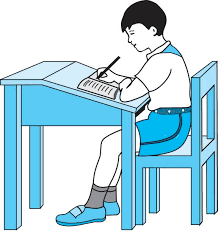 2. Cách cầm bút:
- Cầm bút bằng 3 ngón tay: ngón cái, ngón trỏ, ngón giữa.
- Khi viết, dùng 3 ngón tay di chuyển bút từ trái sang phải, cán bút nghiêng về phía bên phải, cổ tay, khuỷu tay và cánh tay cử động mềm mại, thoải mái;
- Không nên cầm bút tay trái.
1. Ôn viết chữ hoa A, Ă, Â
1. Ôn viết chữ hoa A, Ă, Â
1. Ôn viết chữ hoa A, Ă, Â
1. Ôn viết chữ hoa A, Ă, Â
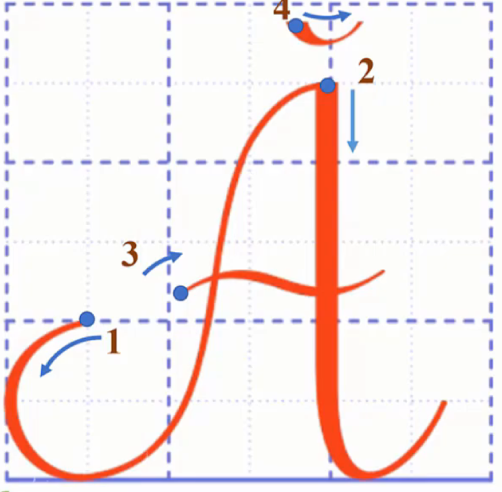 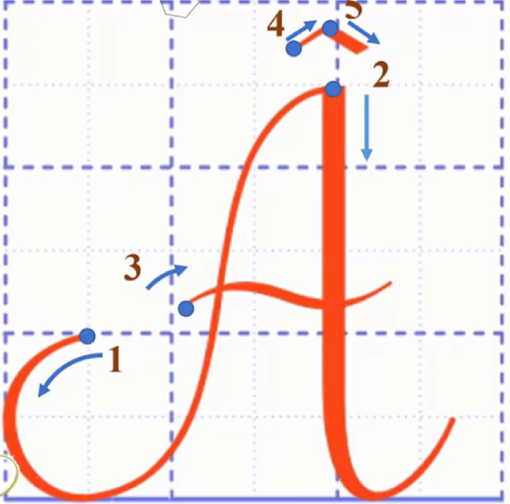 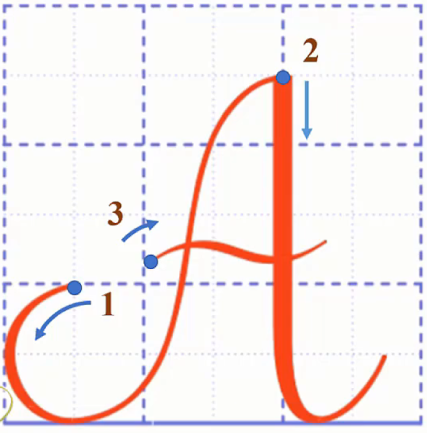 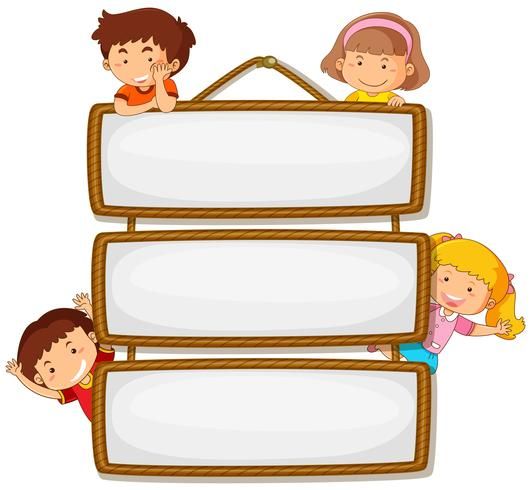 VIẾT BẢNG
VIẾT VỞ 
TẬP VIẾT
2. Viết ứng dụng
a. Viết tên riêng
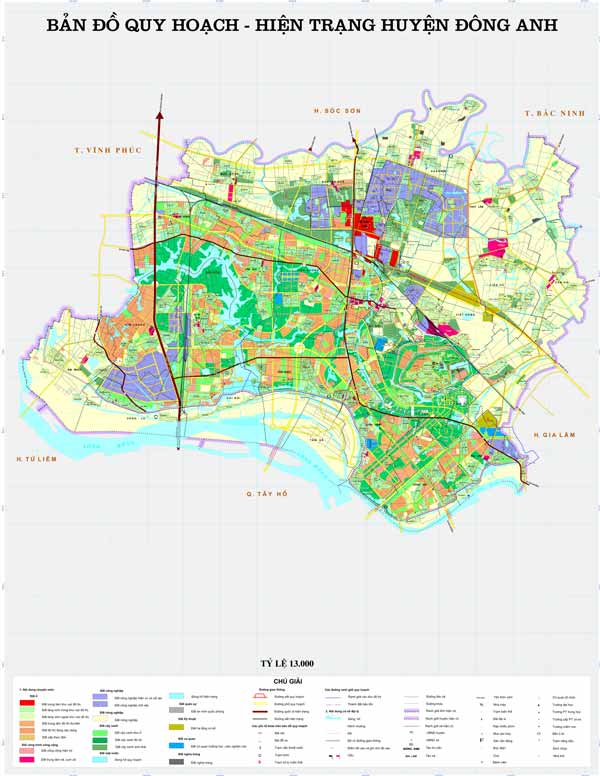 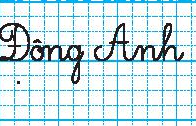 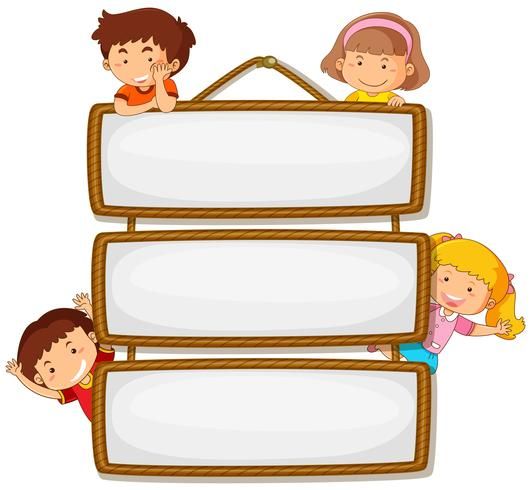 VIẾT BẢNG
VIẾT VỞ 
TẬP VIẾT
Đông Anh là huyện nằm ở phía bắc Thủ đô Hà Nội, cách trung tâm thành phố 15 km.
2. Viết ứng dụng
b. Viết câu
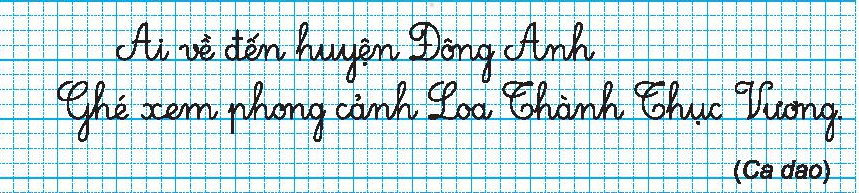 Câu ca dao giới thiệu về một miền quê có di tích gắn liền với câu chuyện An Dương Vương xây Cổ Loa.
Những chữ nào viết hoa?
Những chữ viết hoa là: A, Đ, G, L, T, V.
Viết câu ứng dụng vào vở
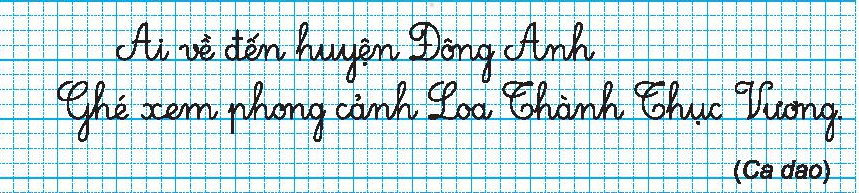 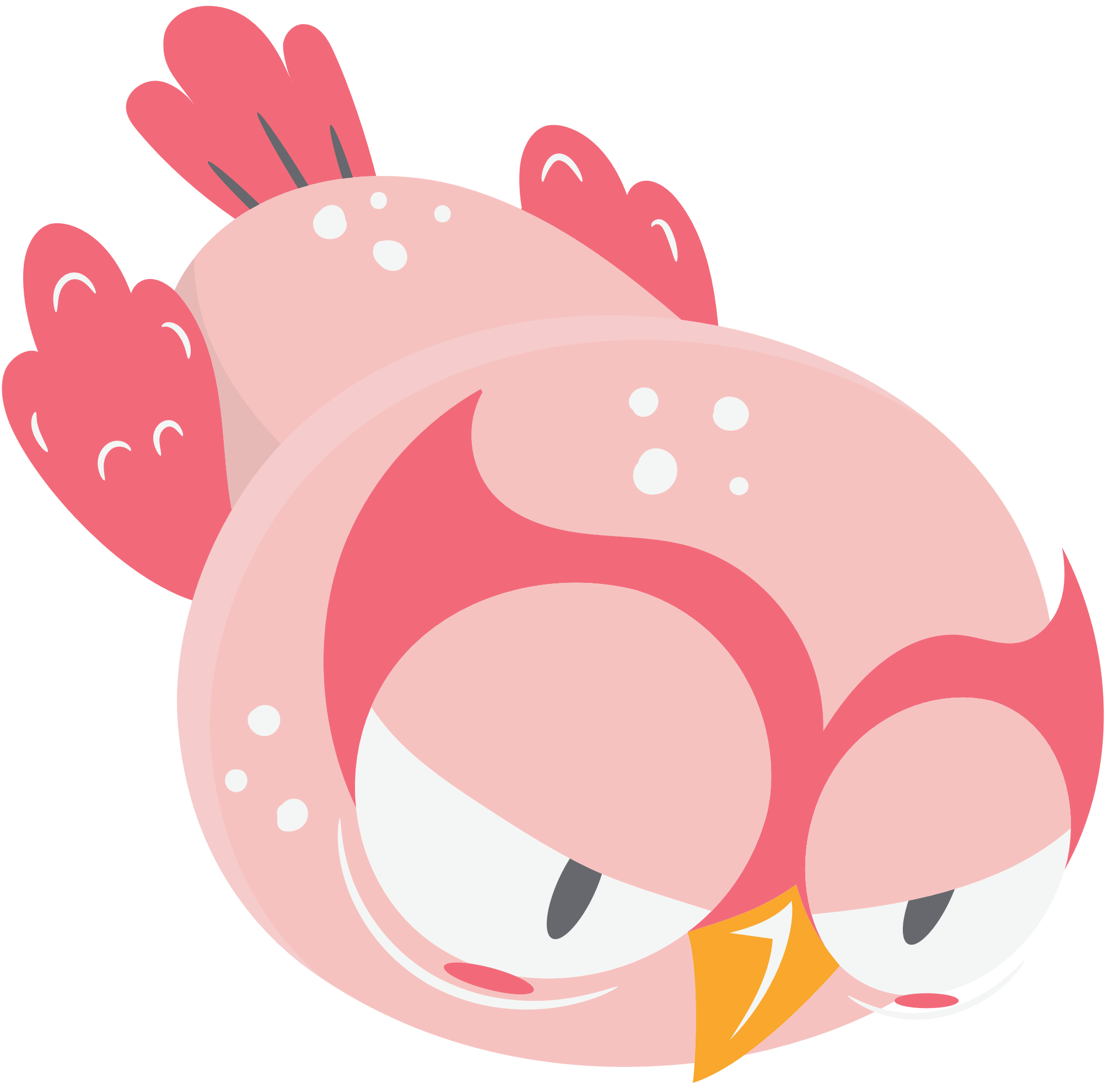 Tiết 3 – 4
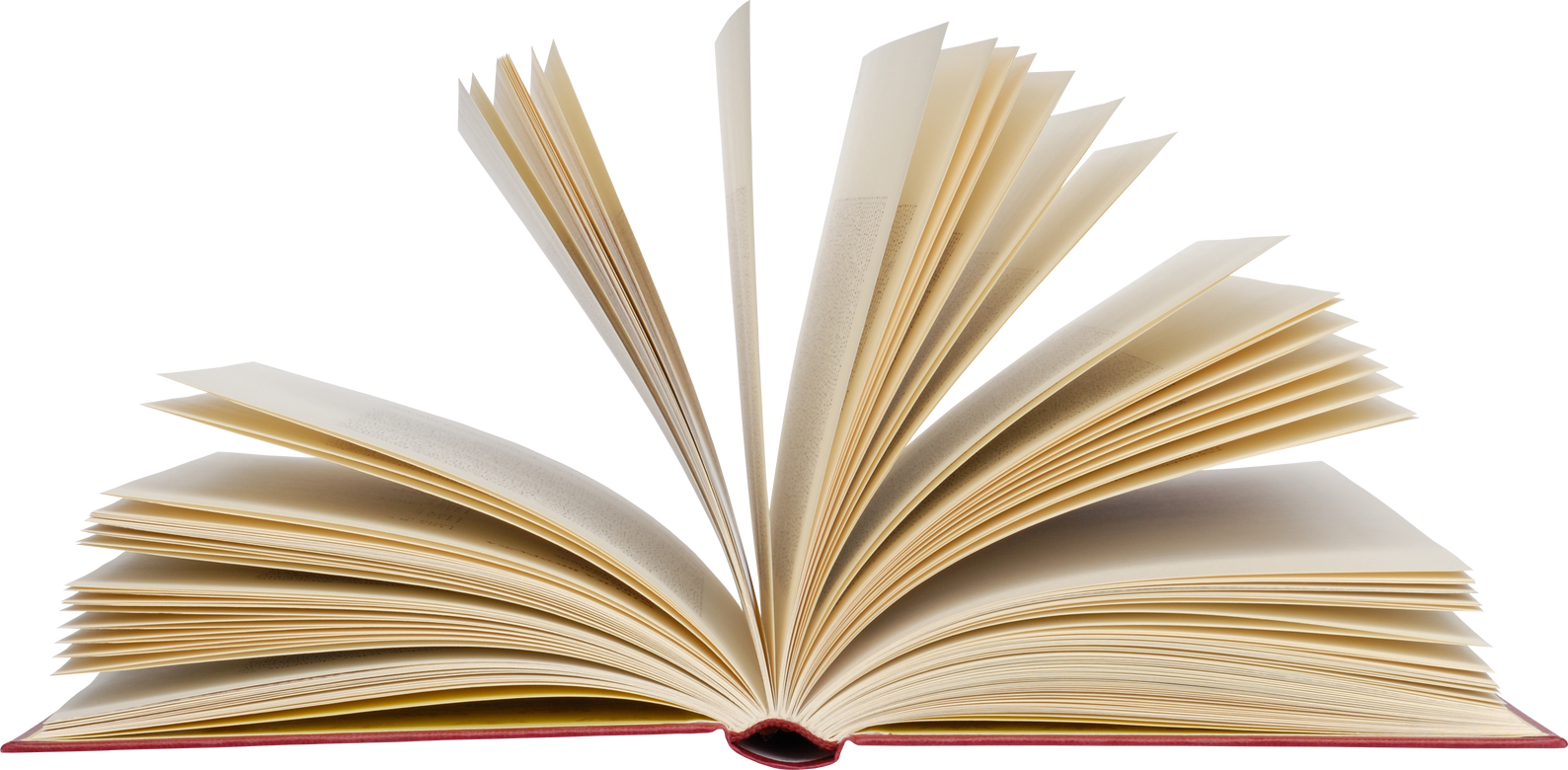 Luyện từ và câu
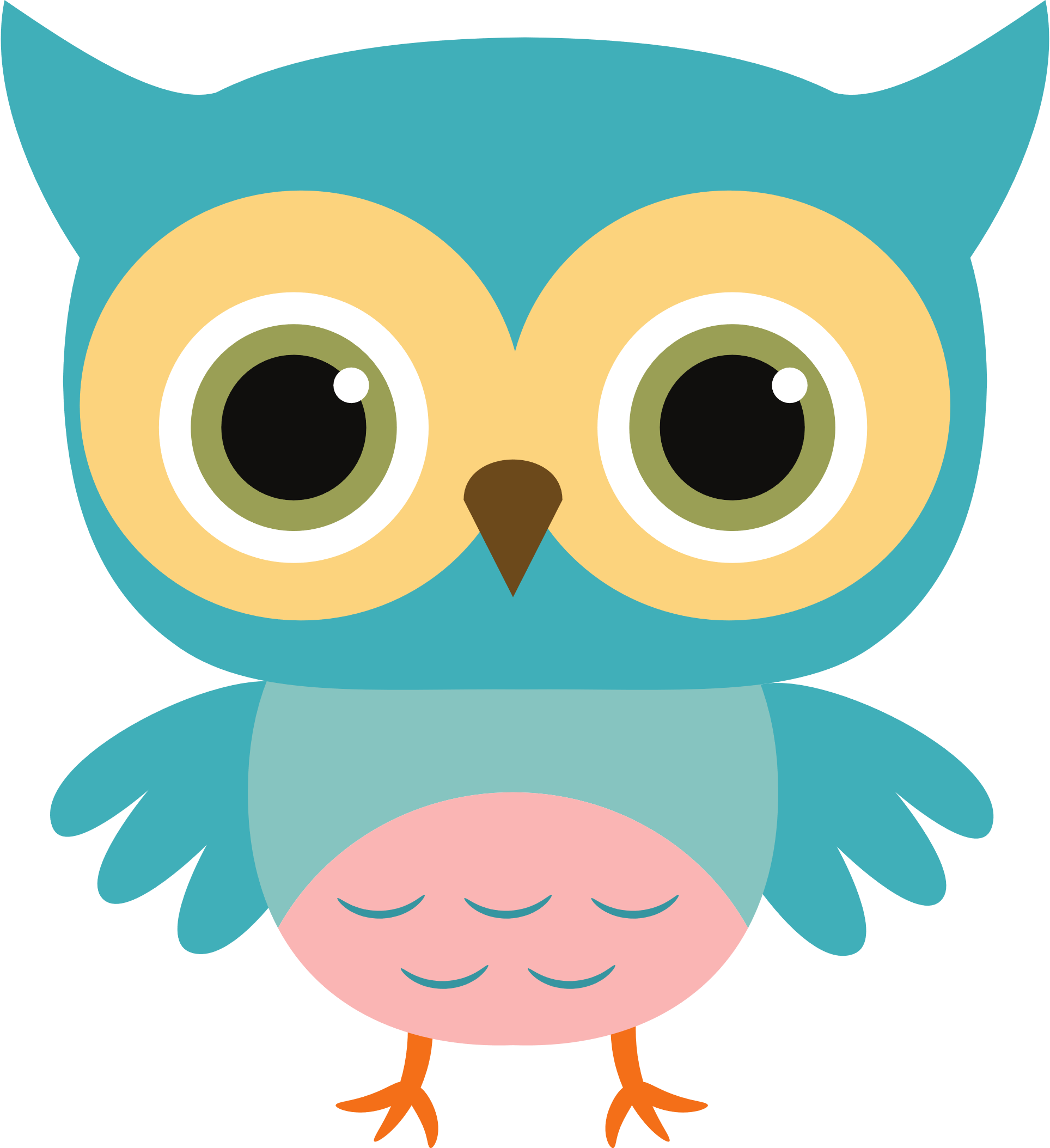 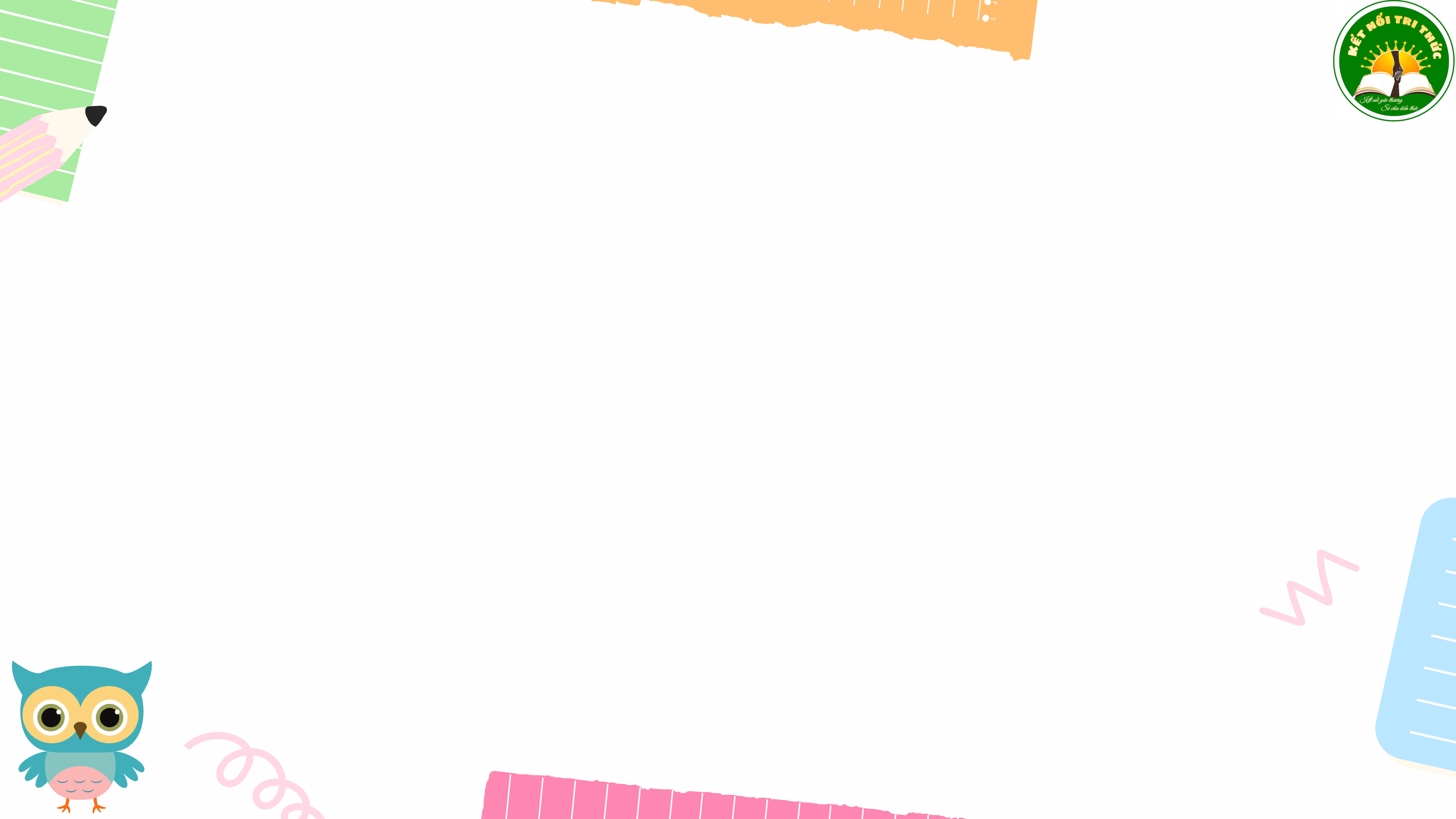 1. Tìm từ ngữ chỉ sự vật, hoạt động
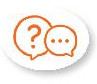 Bài tập 1. Dựa vào tranh, tìm từ ngữ chỉ sự vật, hoạt động (theo mẫu).
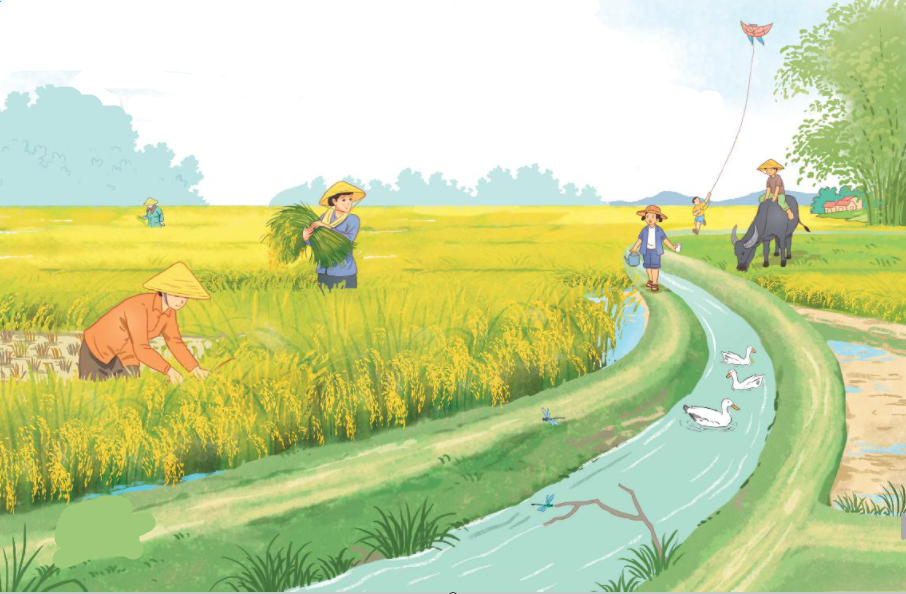 Mẫu
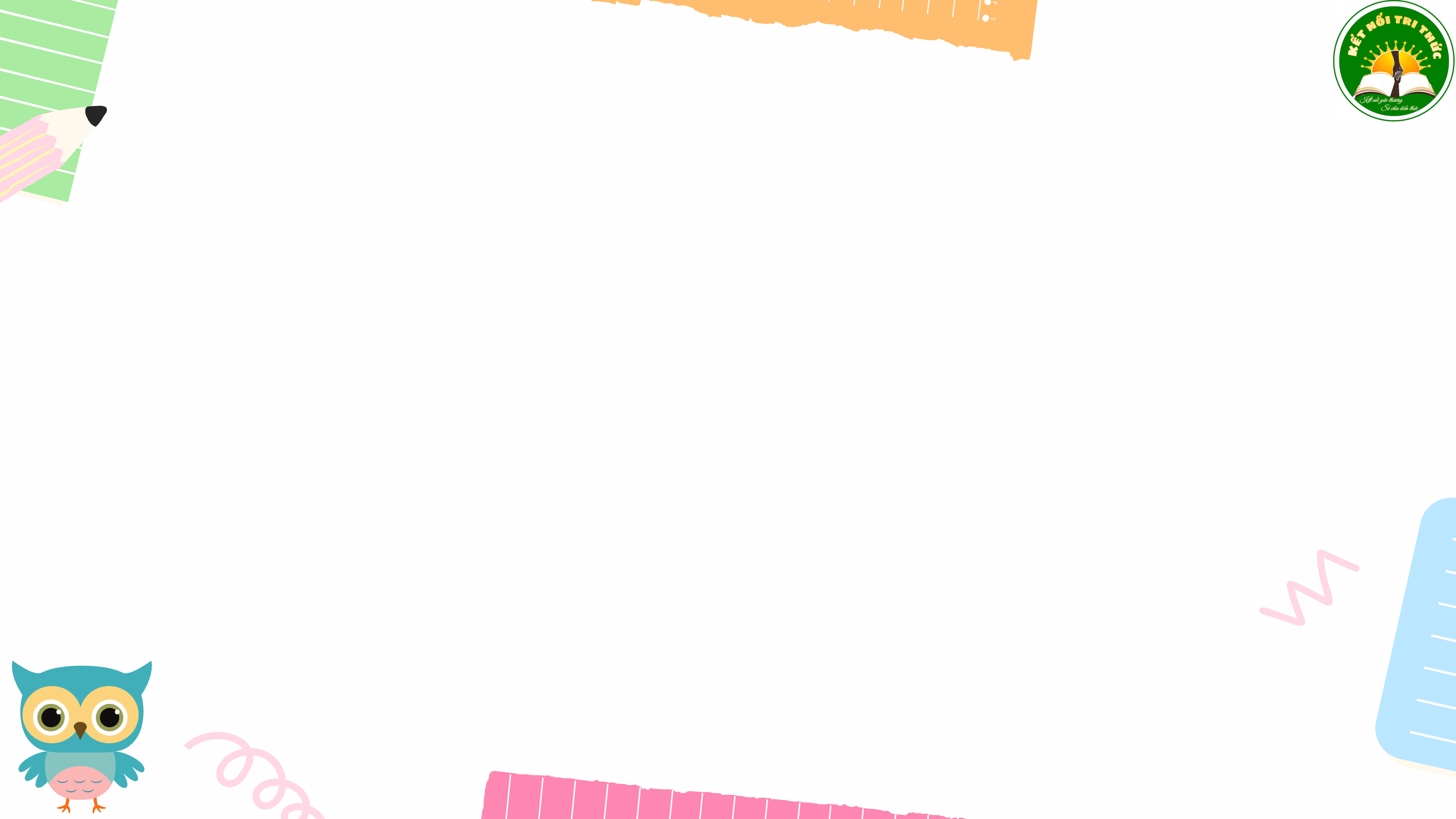 Em quan sát thật kĩ bức tranh và dựa vào mẫu để tìm các từ ngữ thích hợp.
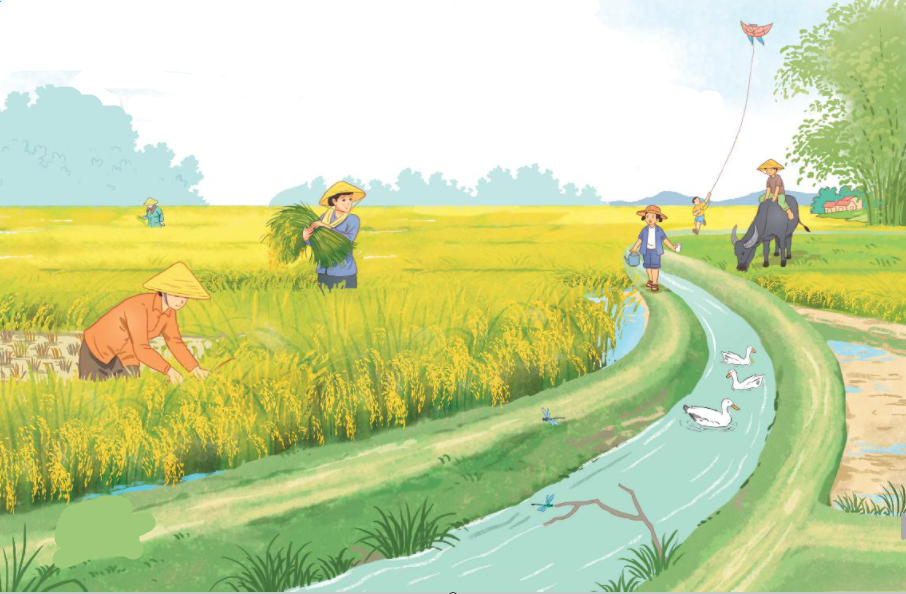 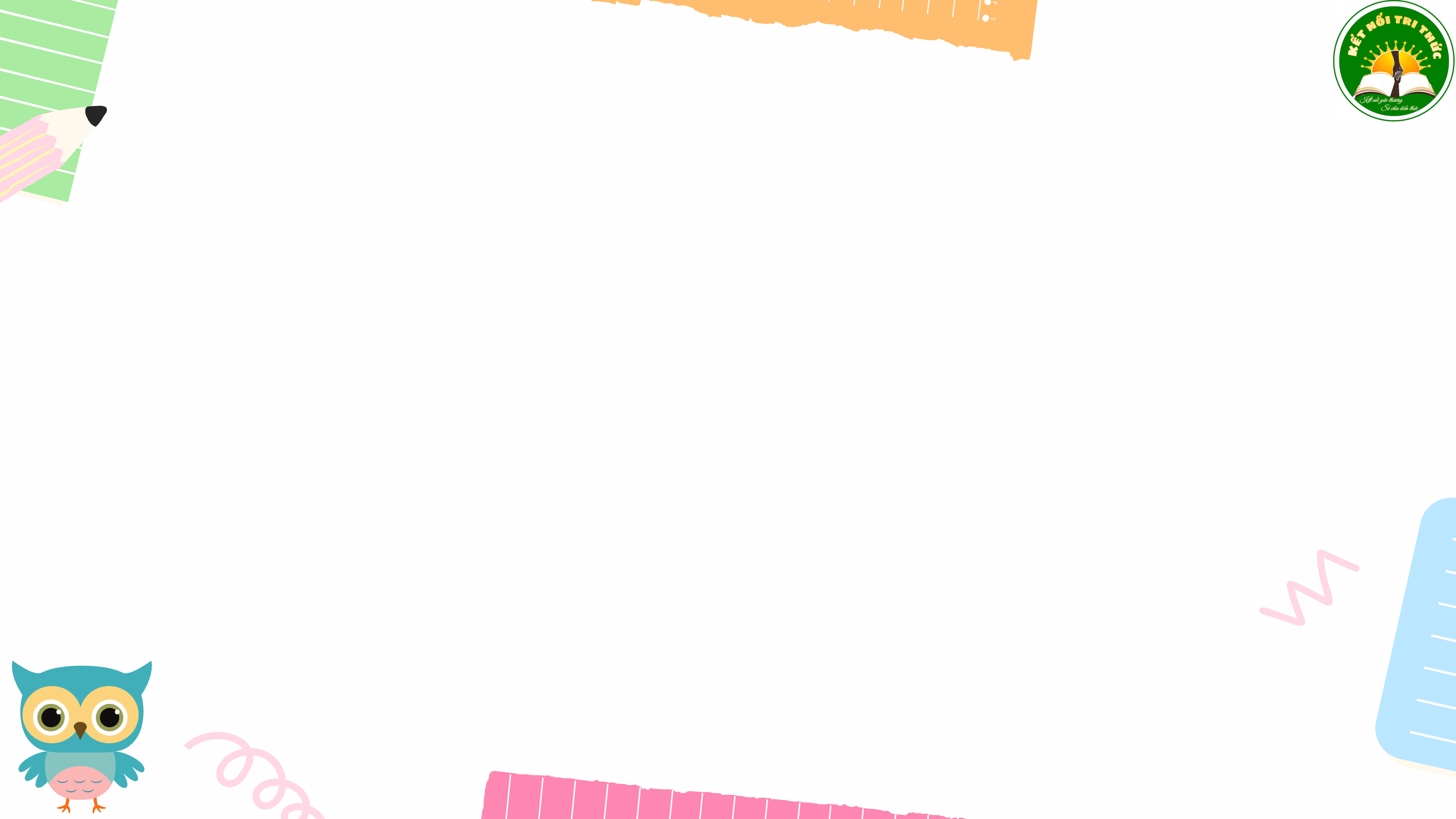 2. Đặt câu giới thiệu và câu nêu hoạt động
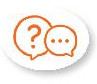 Bài tập 2. Dựa vào từ ngữ tìm được ở bài tập 1, đặt câu giới thiệu và câu nêu hoạt động
Câu giới thiệu
M: Các cô bác nông dân là những người làm ra lúa gạo.
b. Câu nêu hoạt động
M: Các cô bác nông dân đang gặt lúa.
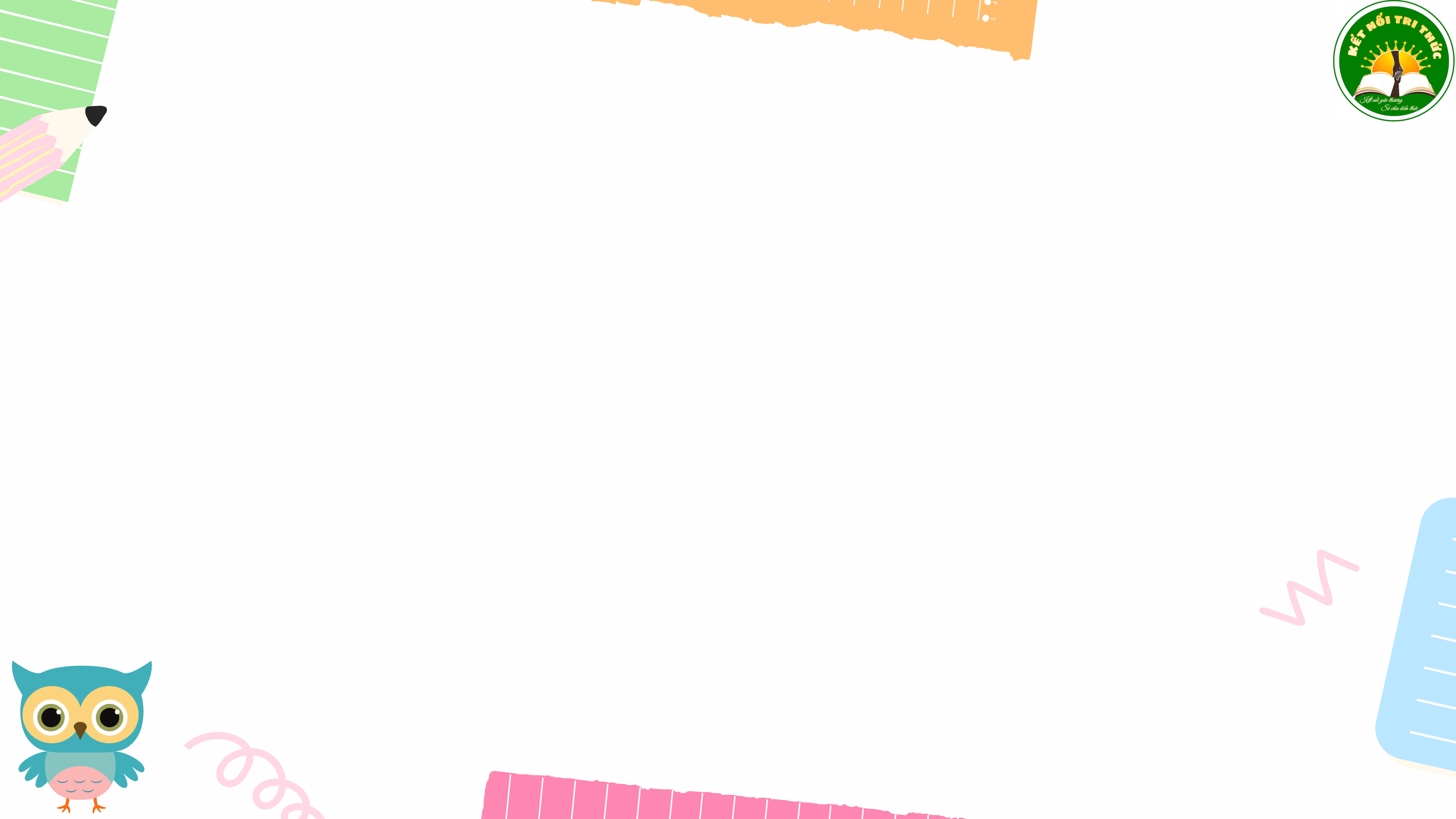 Đáp án gợi ý:
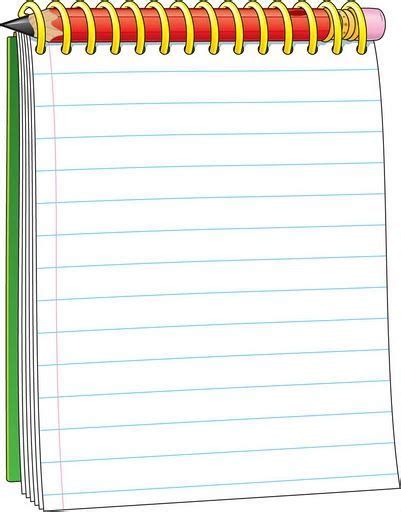 a. Câu giới thiệu
- Con trâu là người bạn của bác nông dân.
- Thả diều là trò chơi của tuổi thơ.
- Chuồn chuồn là một loài động vật nhỏ bé.
b. Câu nêu hoạt động
- Bạn nam đang ngồi trên lưng trâu.
- Phía xa, bạn nhỏ đang thả diều.
- Đàn vịt đang bơi lội dưới con sông nhỏ.
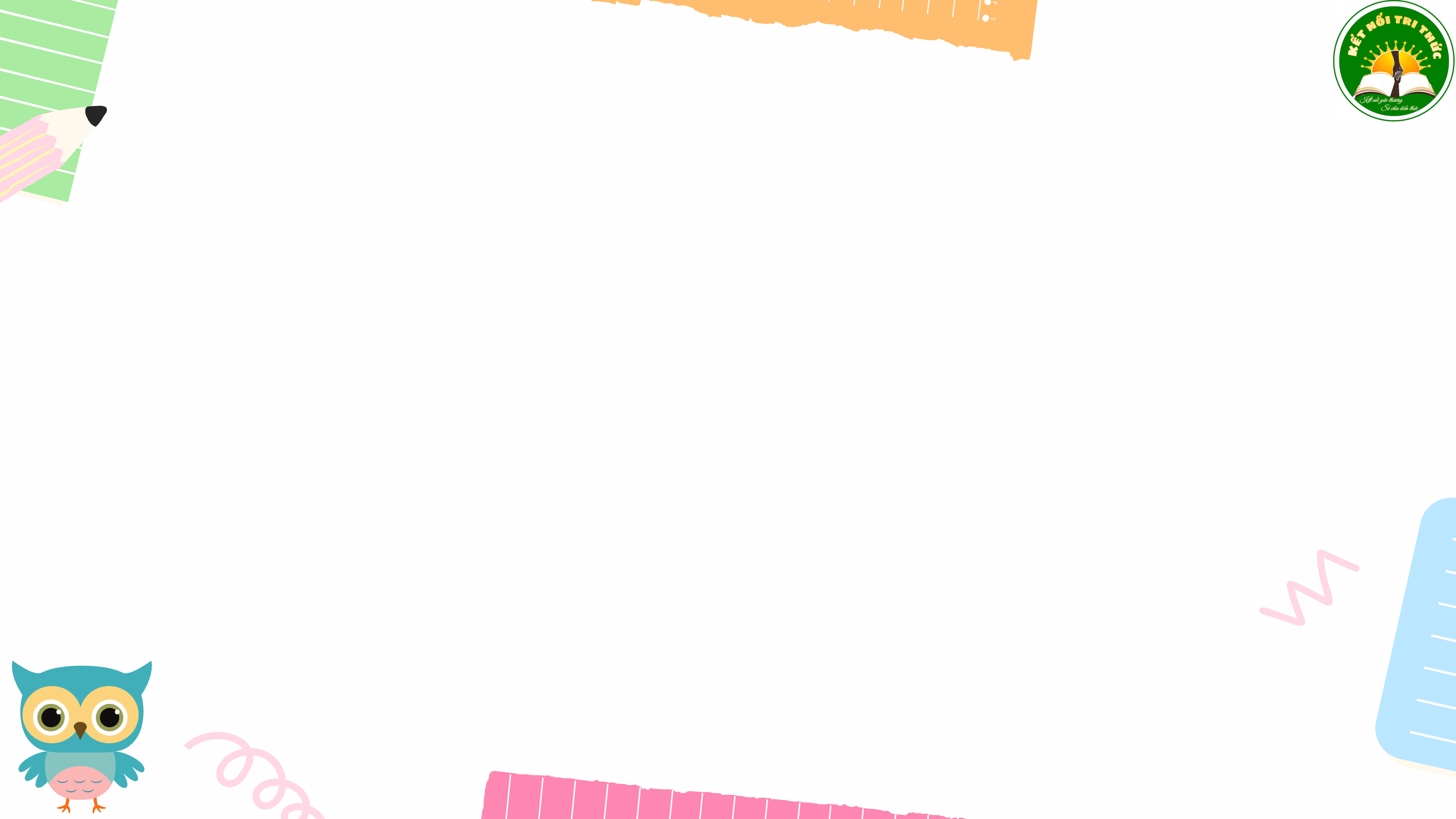 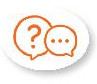 Câu 3: Ghép từ ngữ ở cột A với từ ngữ ở cột B để tạo câu. Chép lại các câu đó
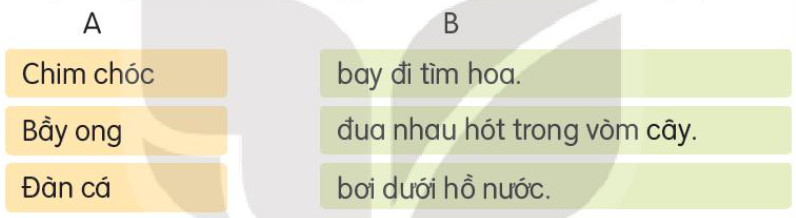 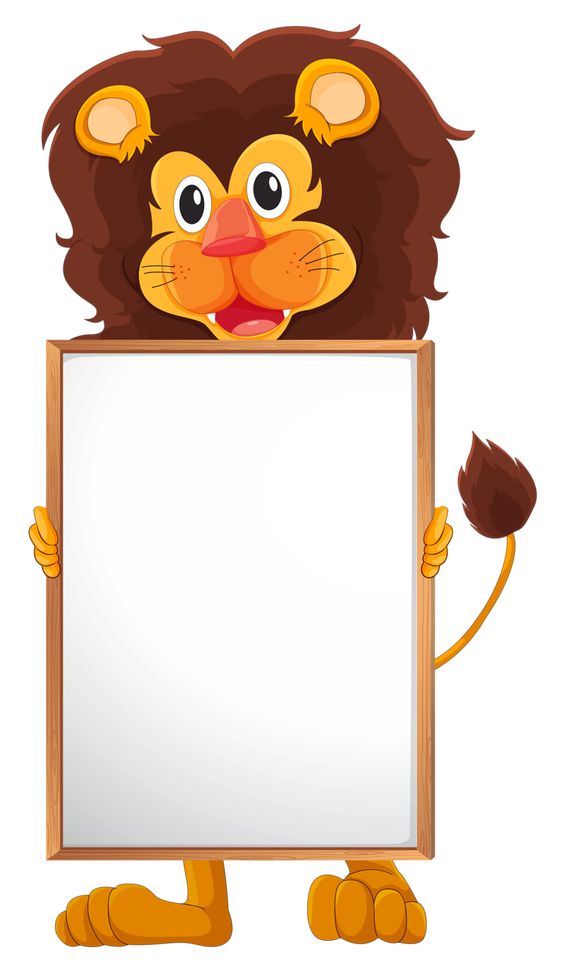 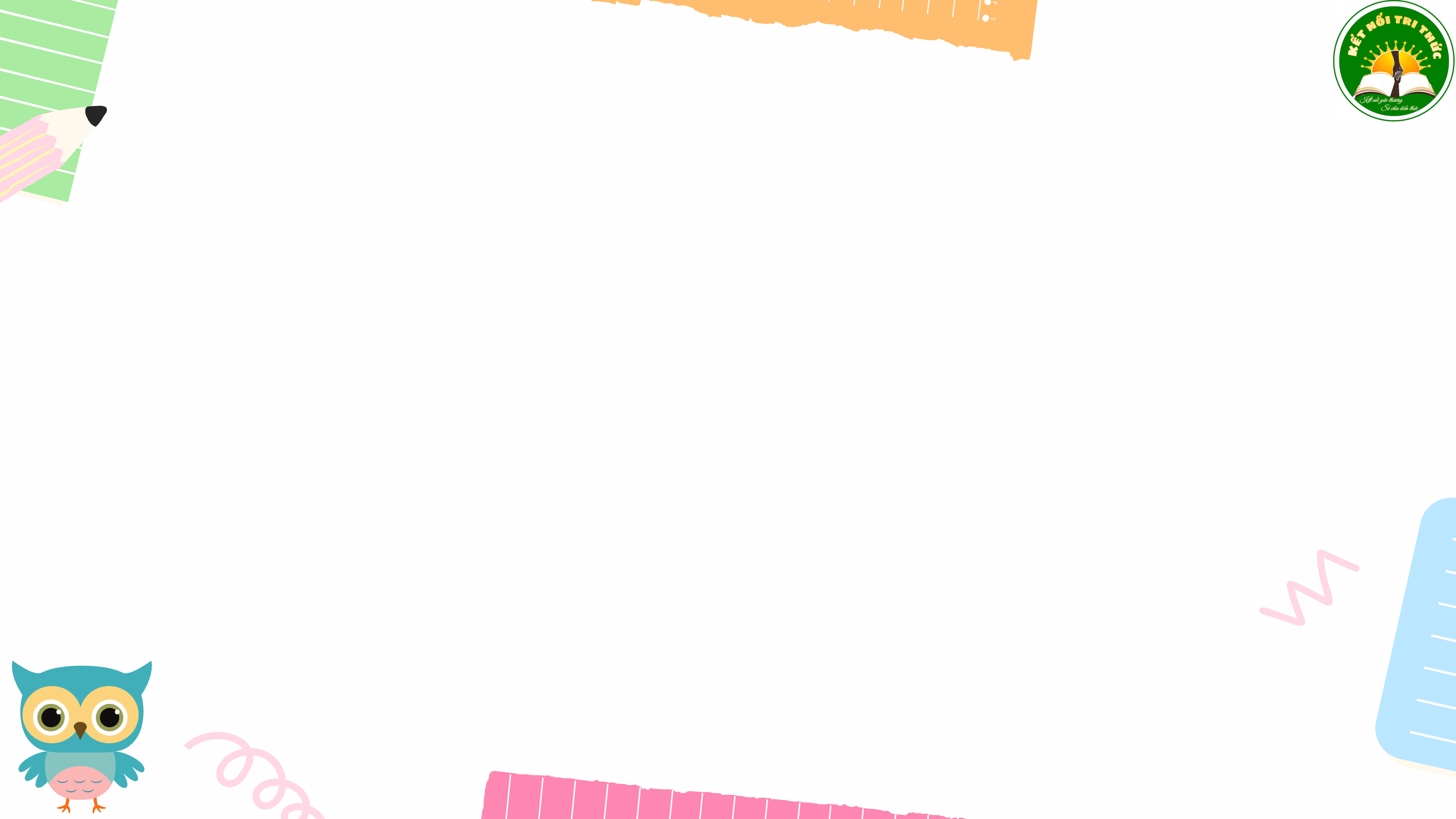 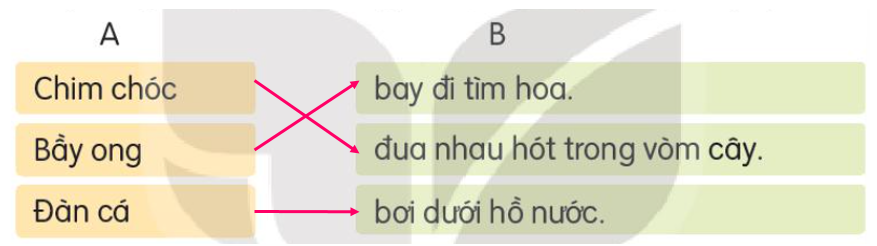 Chim chóc đua nhau hót trong vòm cây.
Bầy ong bay đi tìm hoa.
Đàn cá bơi dưới hồ nước.
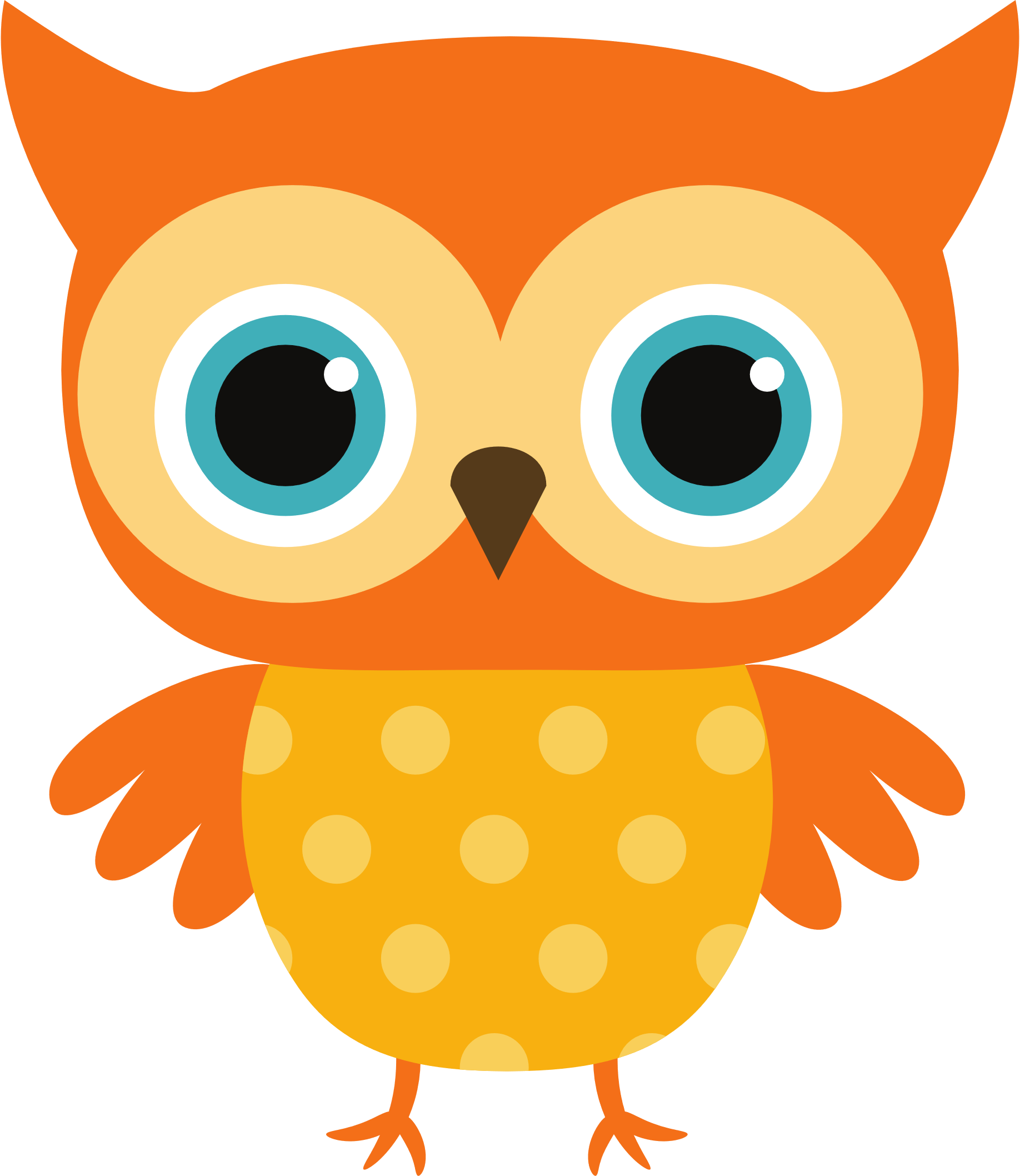 Luyện viết tin nhắn
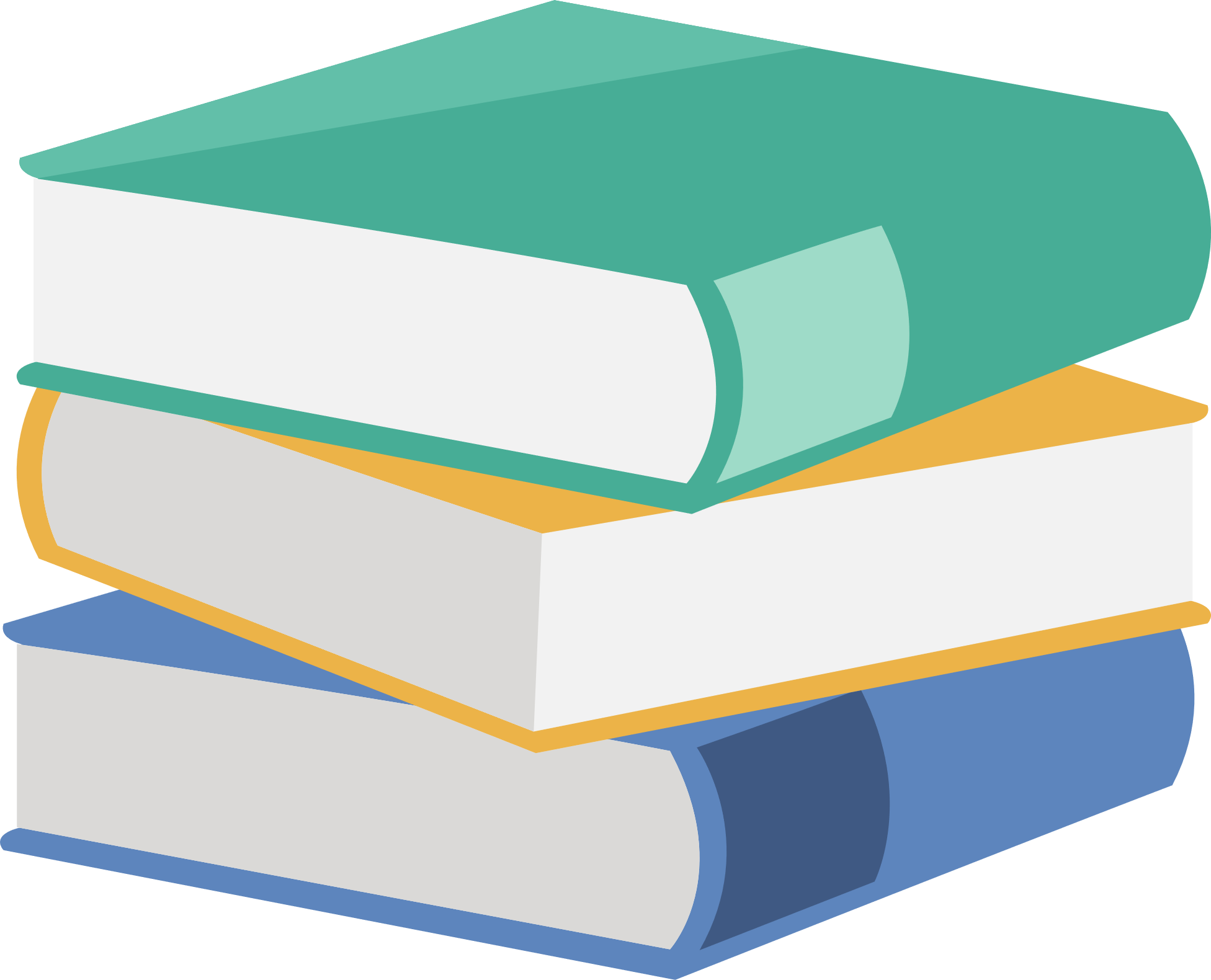 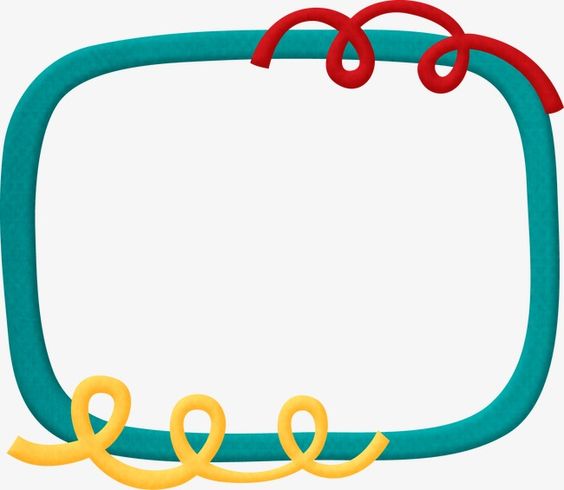 1. Nhận biết các cách viết tin nhắn
Bài tập 1: So sánh để tìm ra điểm khác nhau giữ hai tin nhắn.
a. Người viết tin nhắn và người nhận tin nhắn
b. Nội dung tin nhắn
c. Phương tiện thực hiện
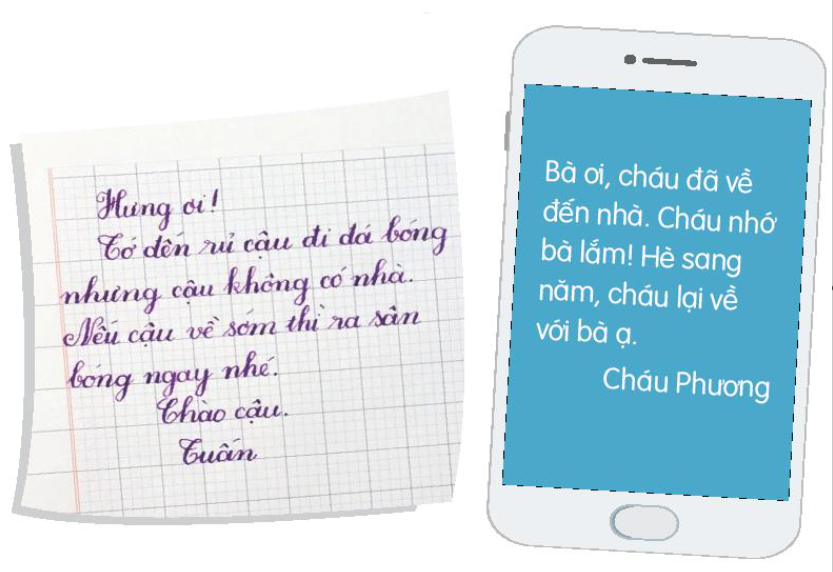 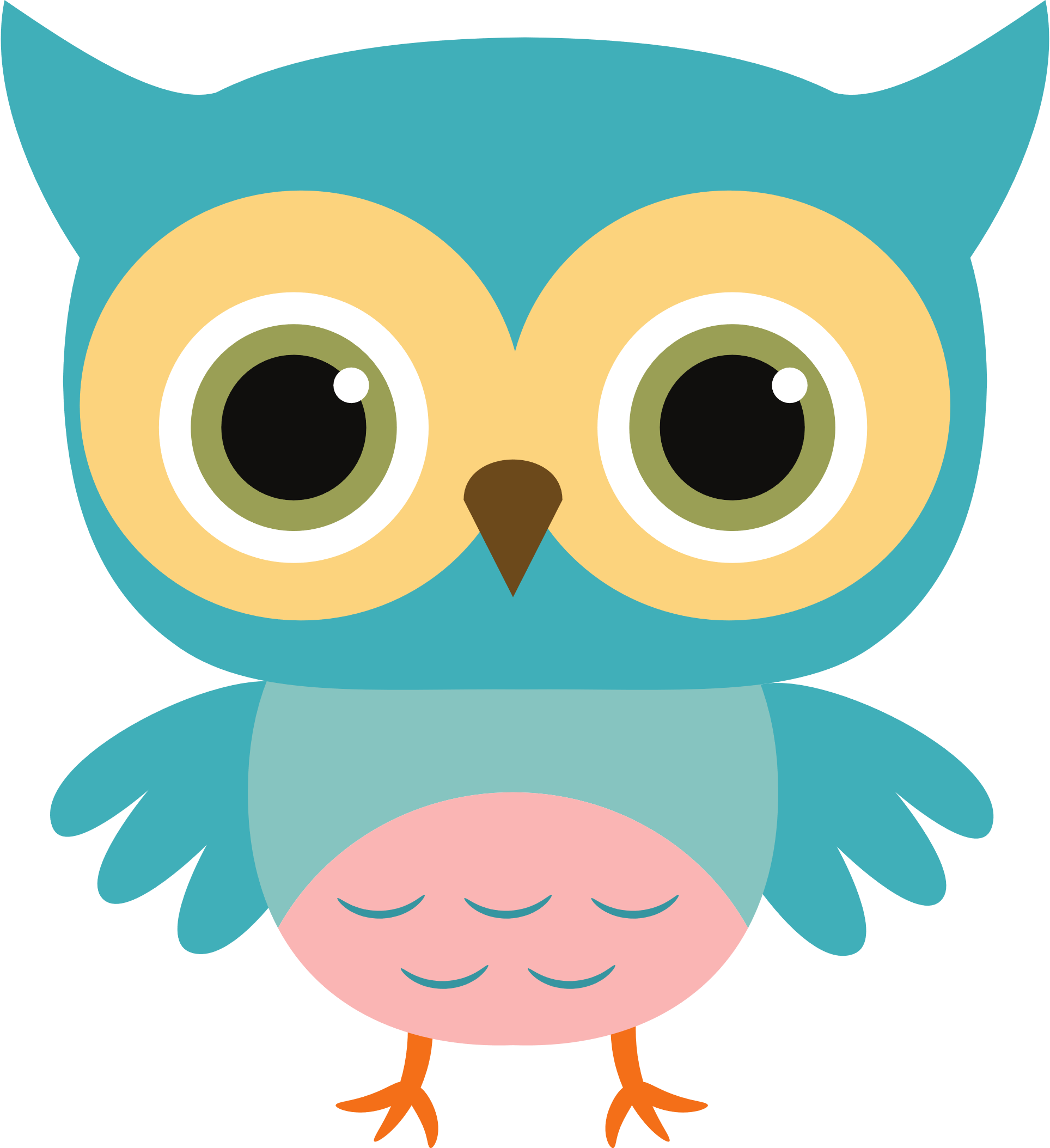 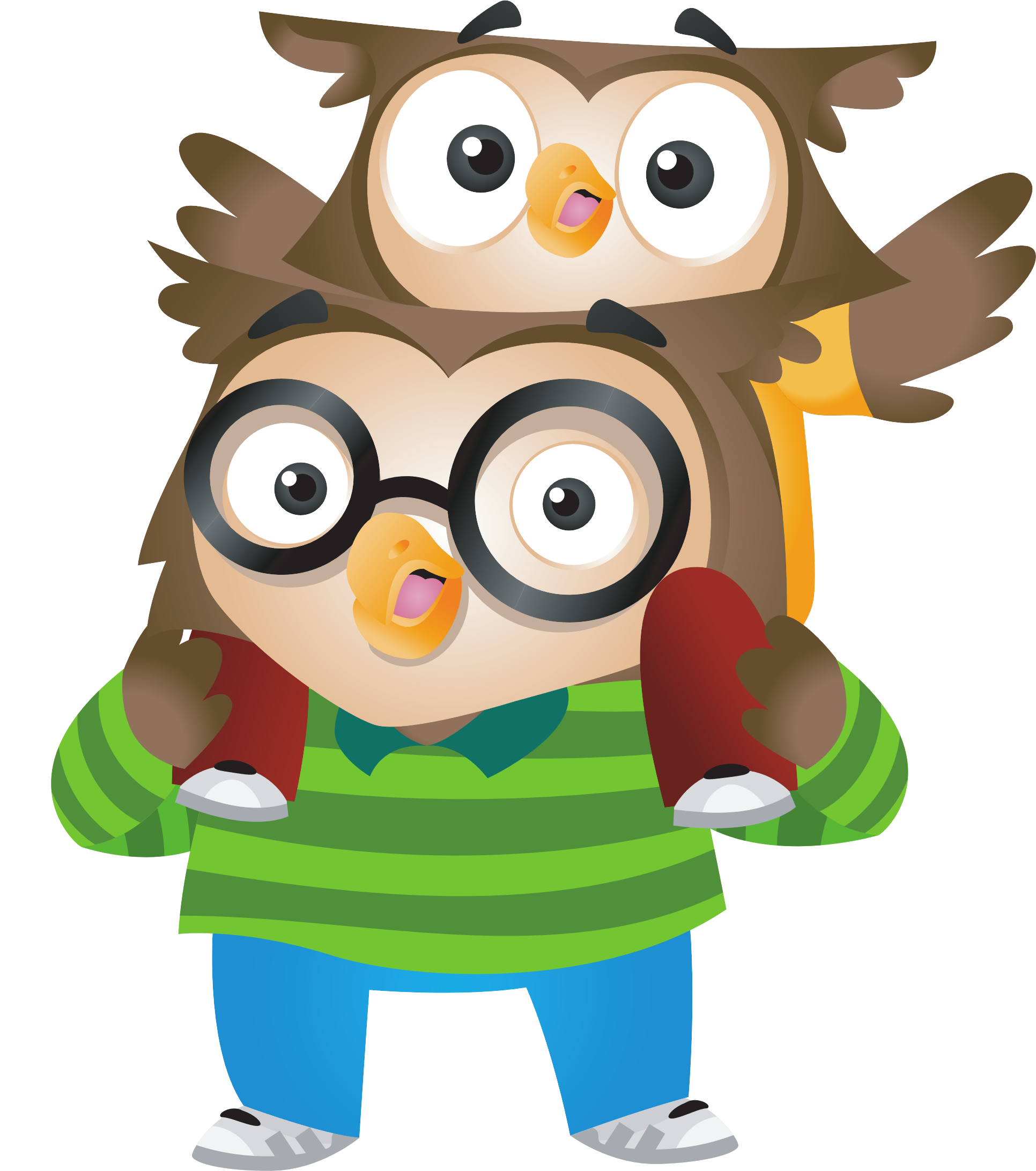 Người viết tin nhắn và người nhận
 tin nhắn
Hình 1:
Người viết: Tuấn
Người nhận: Hưng
Hình 2:
Người viết: Cháu Phương
Người nhận: Bà
b. Nội dung tin nhắn
Hình 1: Hẹn bạn ra sân bóng
Hình 2: Thông báo với bà rằng đã về nhà, 
hẹn bà hè sang năm lại về với bà
c. Phương tiện thực hiện
Hình 1: Viết thư tay
Hình 2: Gửi tin nhắn trên điện thoại
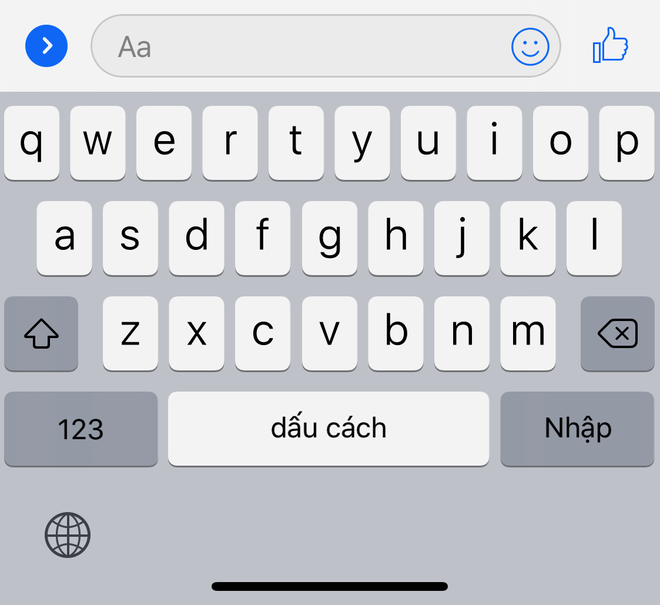 Cách viết tin nhắn trên điện thoại
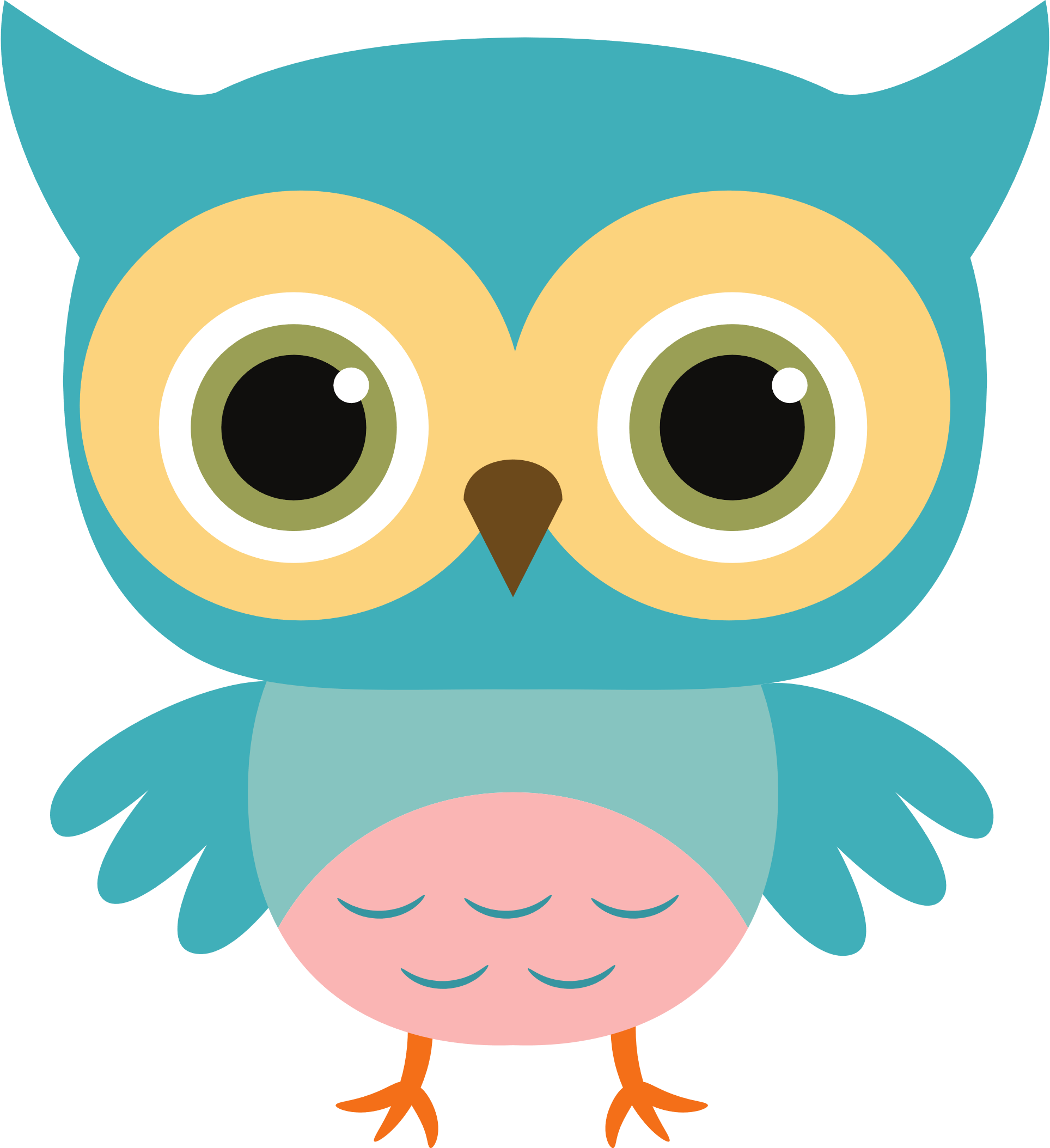 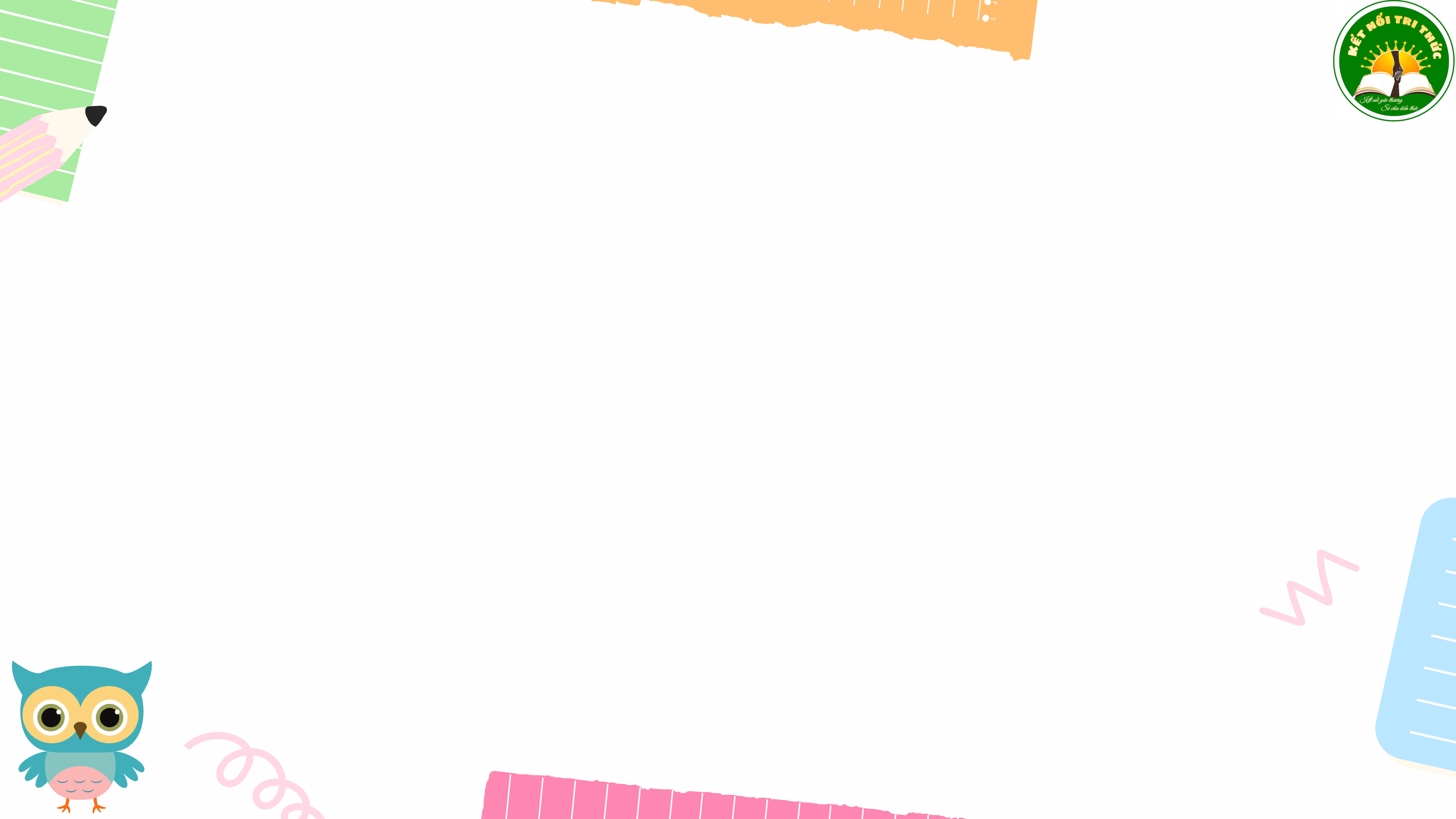 2. Thực hành
 viết tin nhắn
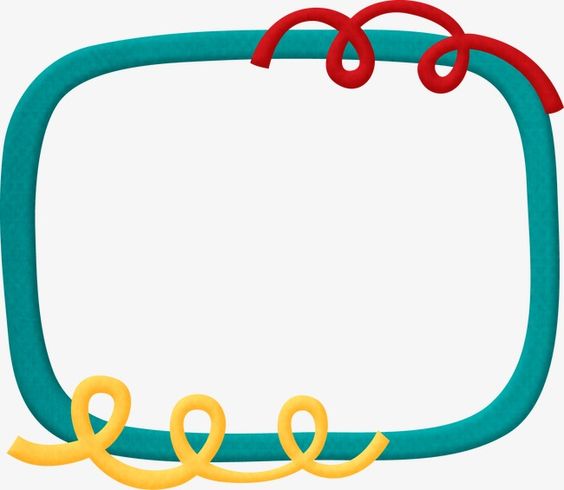 Bài tập 2: Em hãy soạn tin nhắn với một trong các tình huống sau:

a. Em nhắn người thân mua cho mình một đồ dùng học tập.
b. Em nhắn bạn mang cho mình mượn
 cuốn truyện.
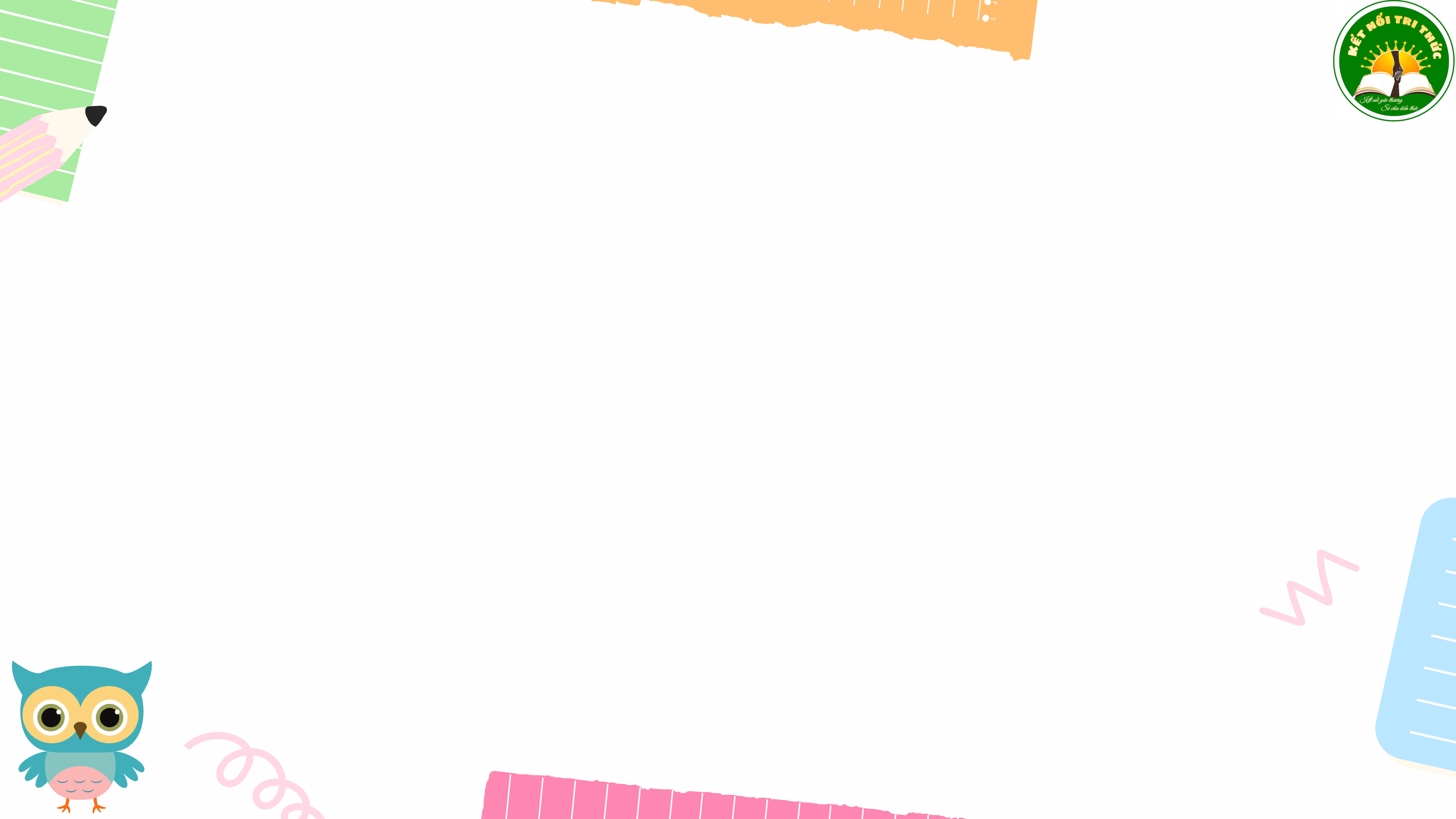 b. Em nhắn bạn mang cho mình mượn cuốn truyện.
Bài tham khảo
a. Em nhắn người thân mua cho mình một đồ dùng học tập.
Bài tham khảo
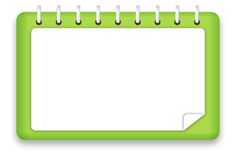 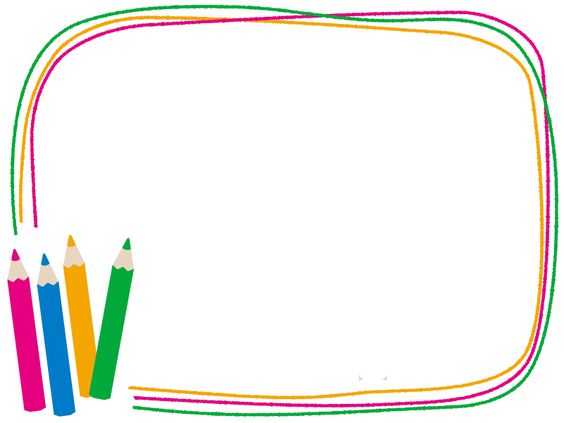 Hoa ơi!
Cậu đã đọc xong cuốn truyện “Hoàng Tử bé” chưa? Nếu xong rồi thì mai cậu cho tớ mượn với nhé! Tớ hứa sẽ giữ gìn thật cẩn thận. Cảm ơn cậu.
Bạn của cậu.
 Hải Bình
Mẹ ơi, lọ mực của con sắp hết rồi. Mai mẹ đi qua hiệu sách mua giúp con một lọ mực mới nhé ạ!
Con cảm ơn mẹ! 
Con của mẹ.
Hải Bình
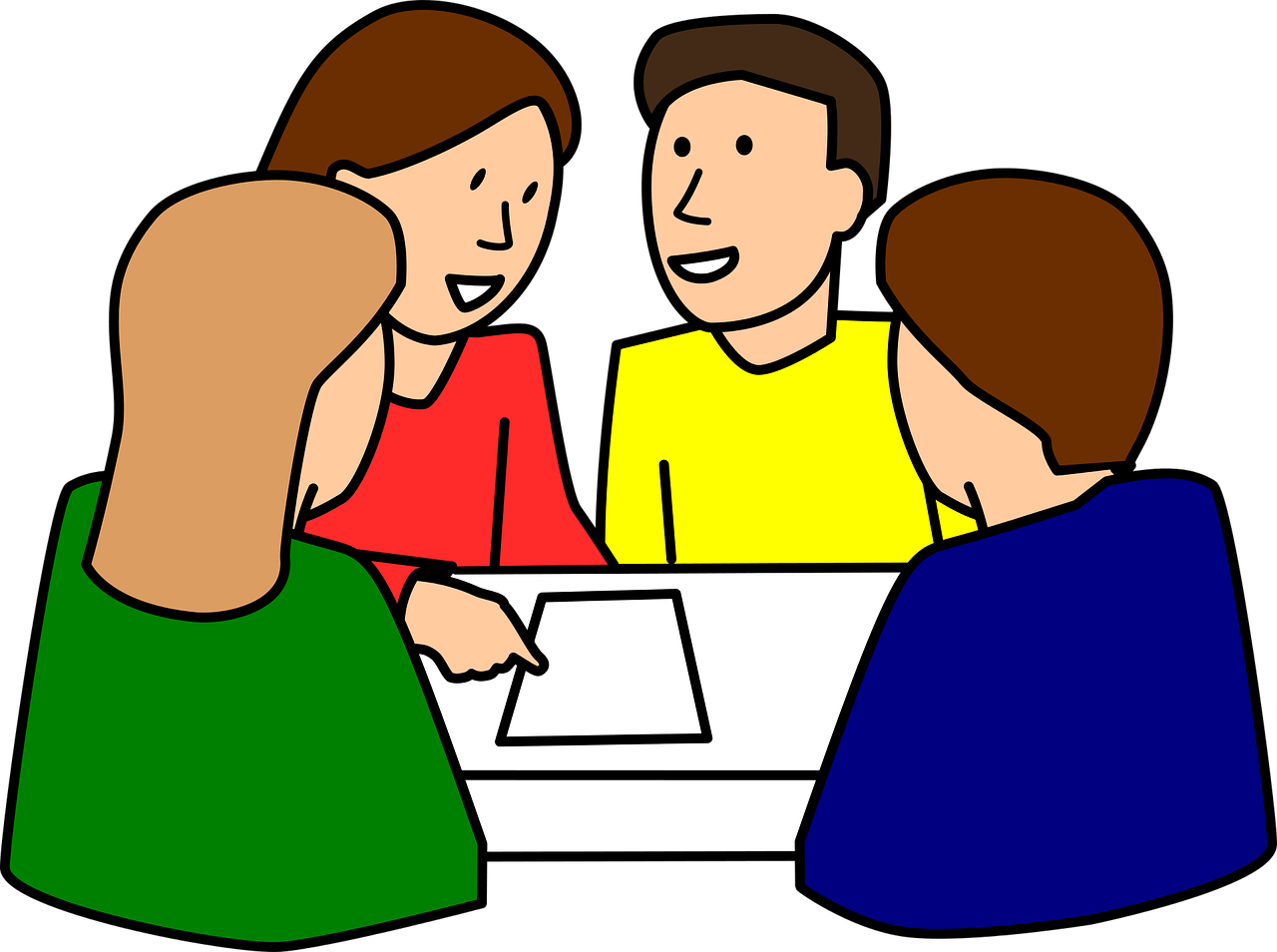 Bài tập 3: Đọc lại tin nhắn của em phát hiện lỗi và sửa lỗi (dùng từ, đặt câu, sắp xếp ý,…)
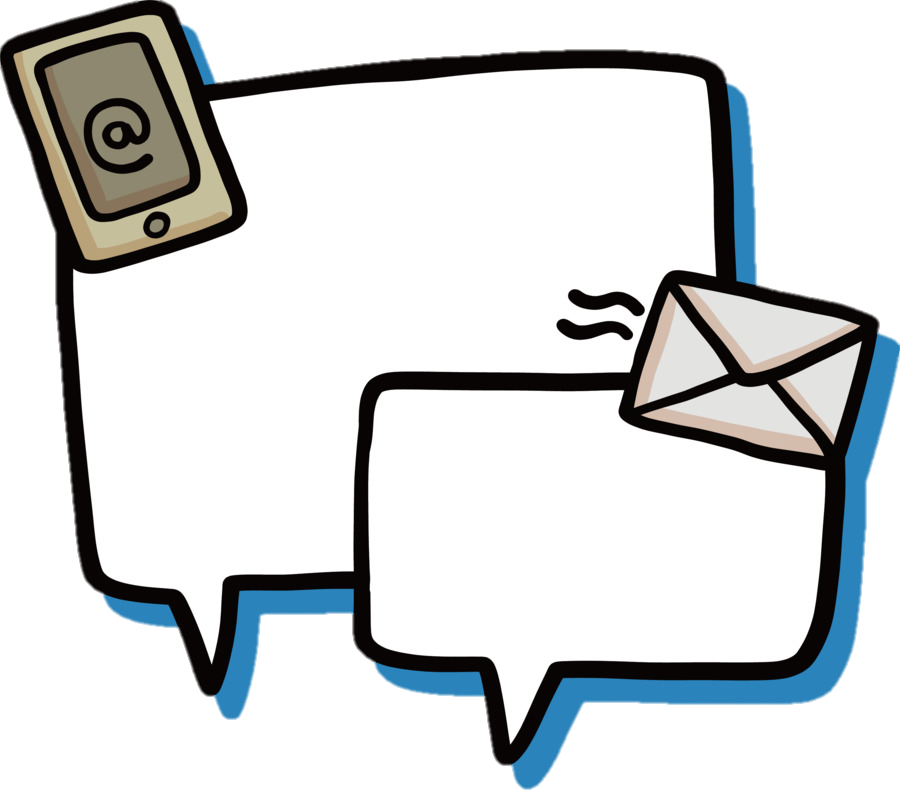 Hoạt động nhóm
Vận dụng
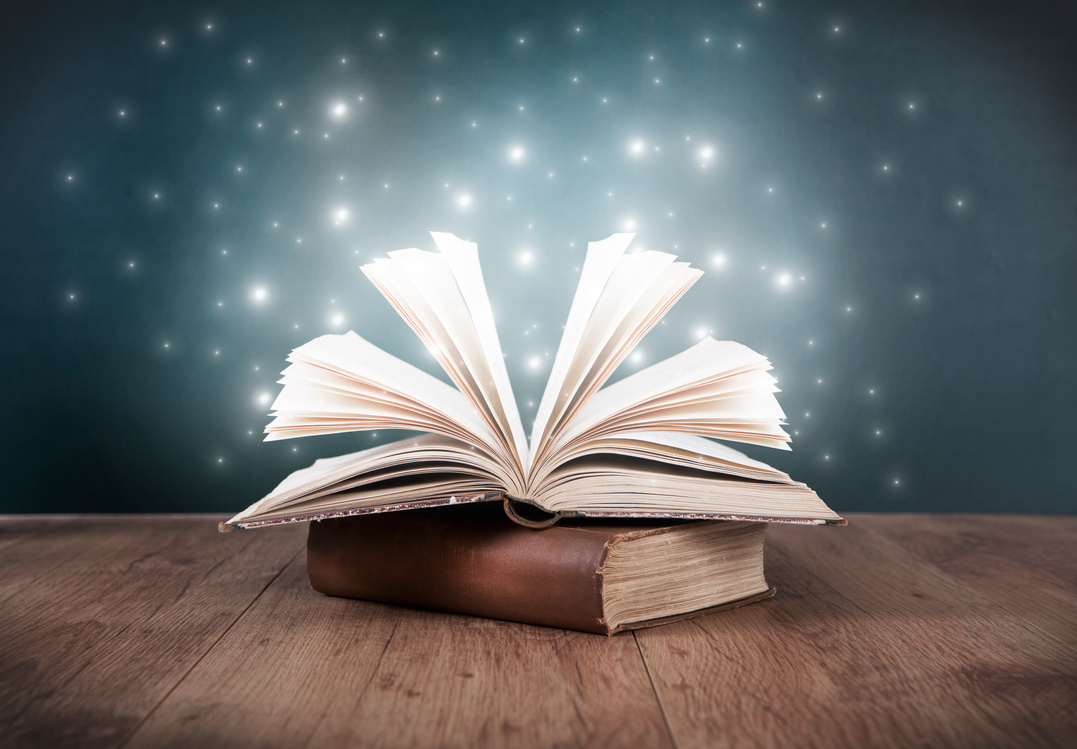 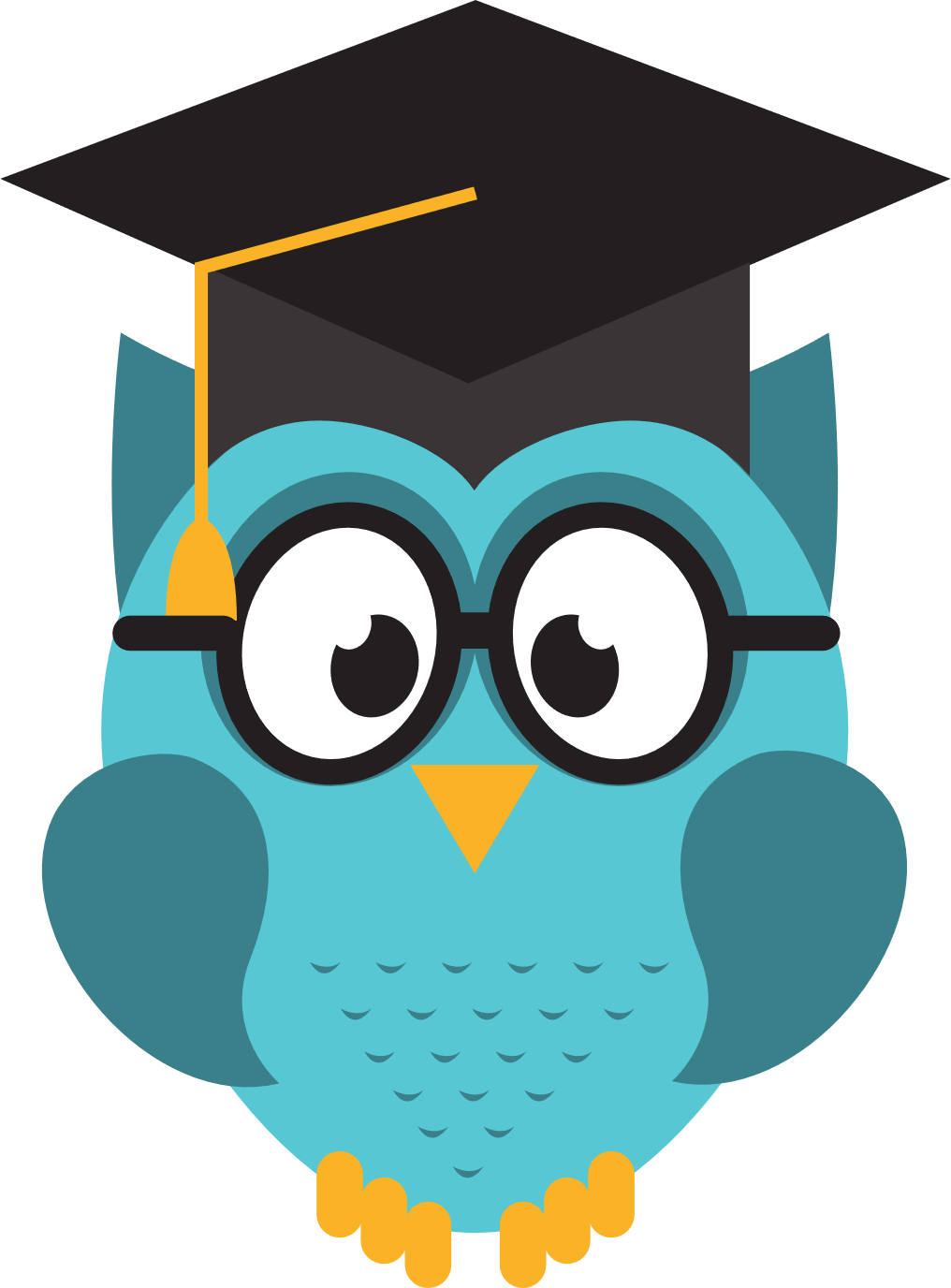 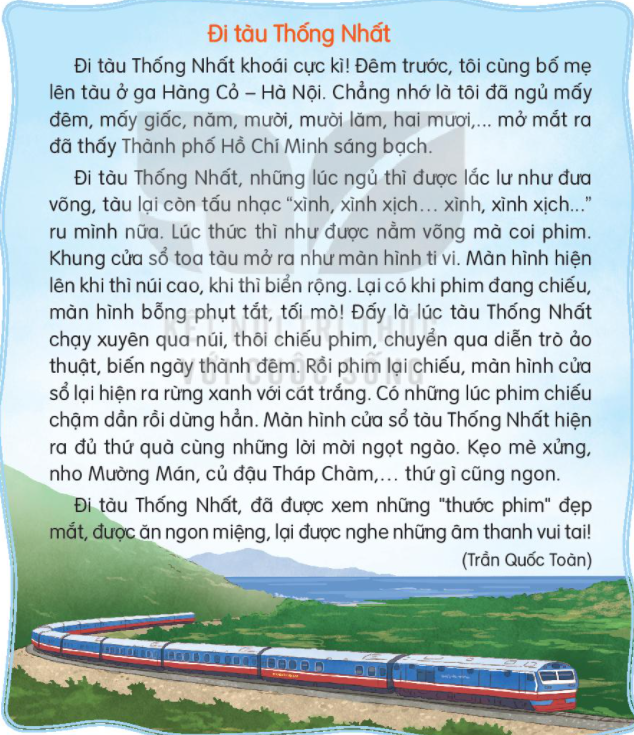 Tìm đọc câu chuyện, bài văn, bài thơ,… viết về những hoạt động yêu thích của trẻ em.
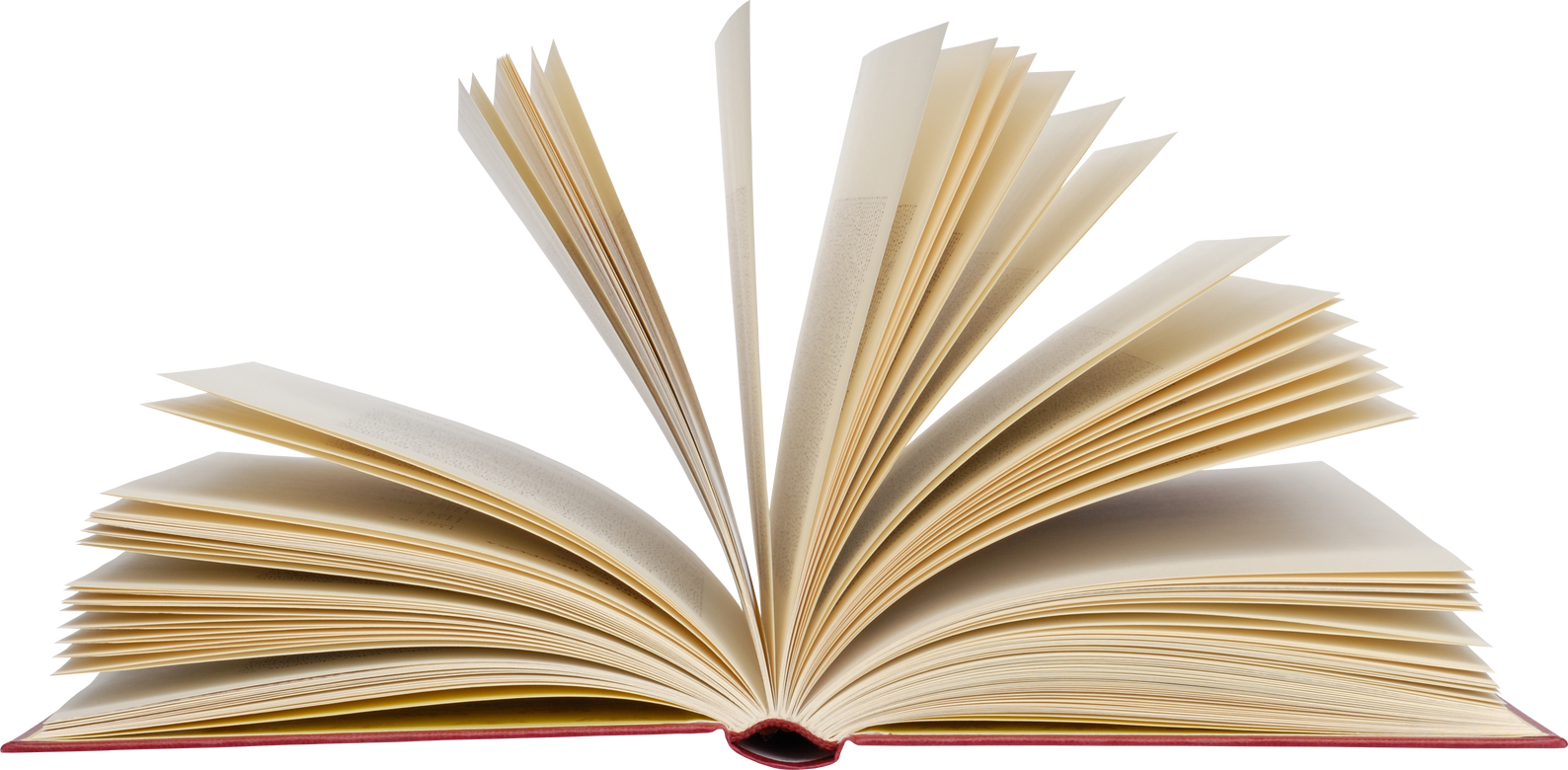 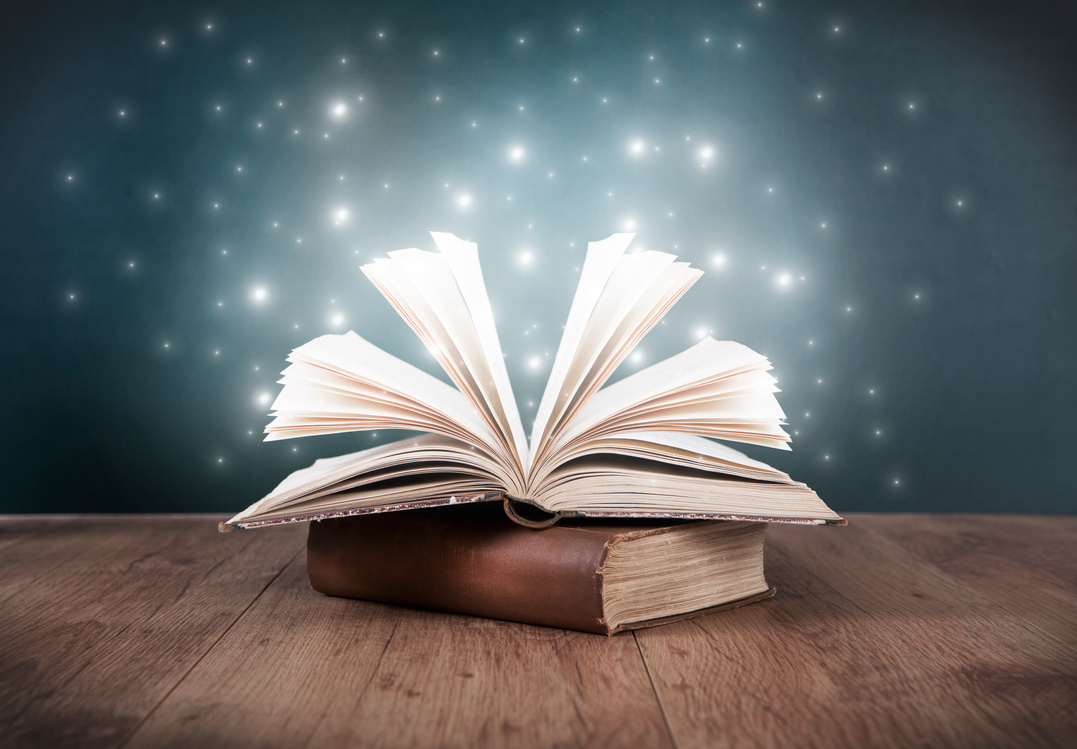 Củng cố
            Dặn dò
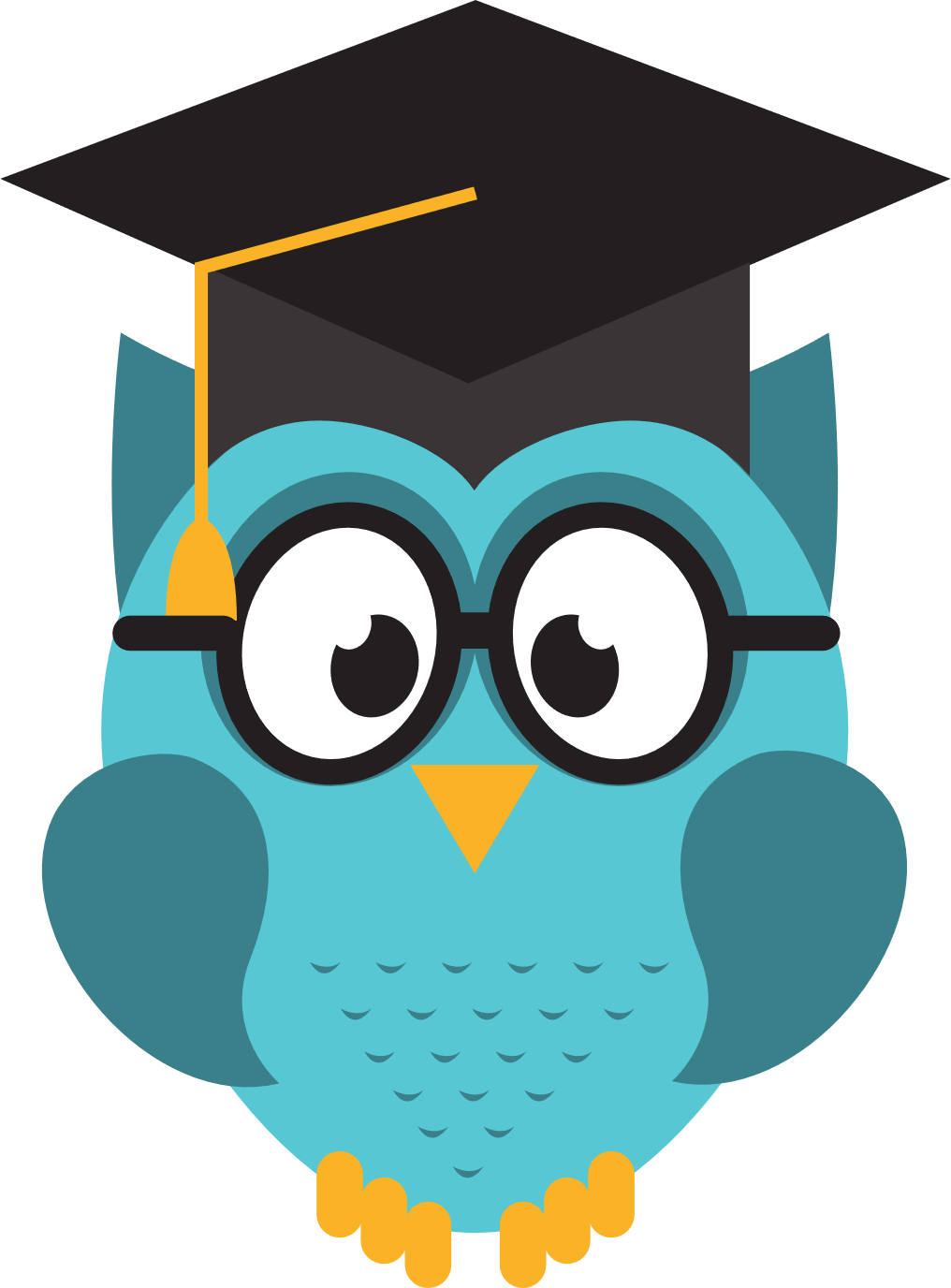 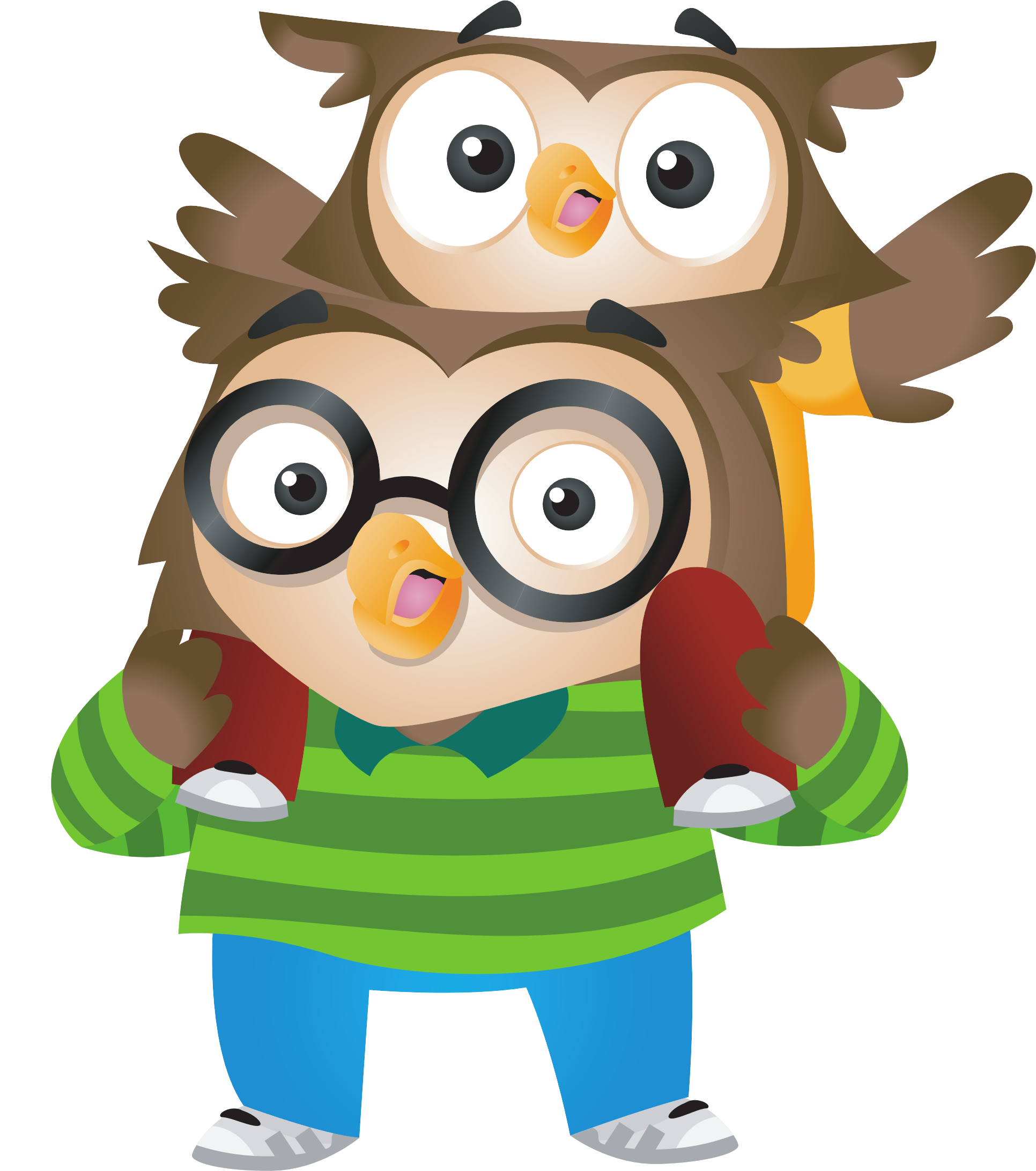 Hẹn gặp lại các em!